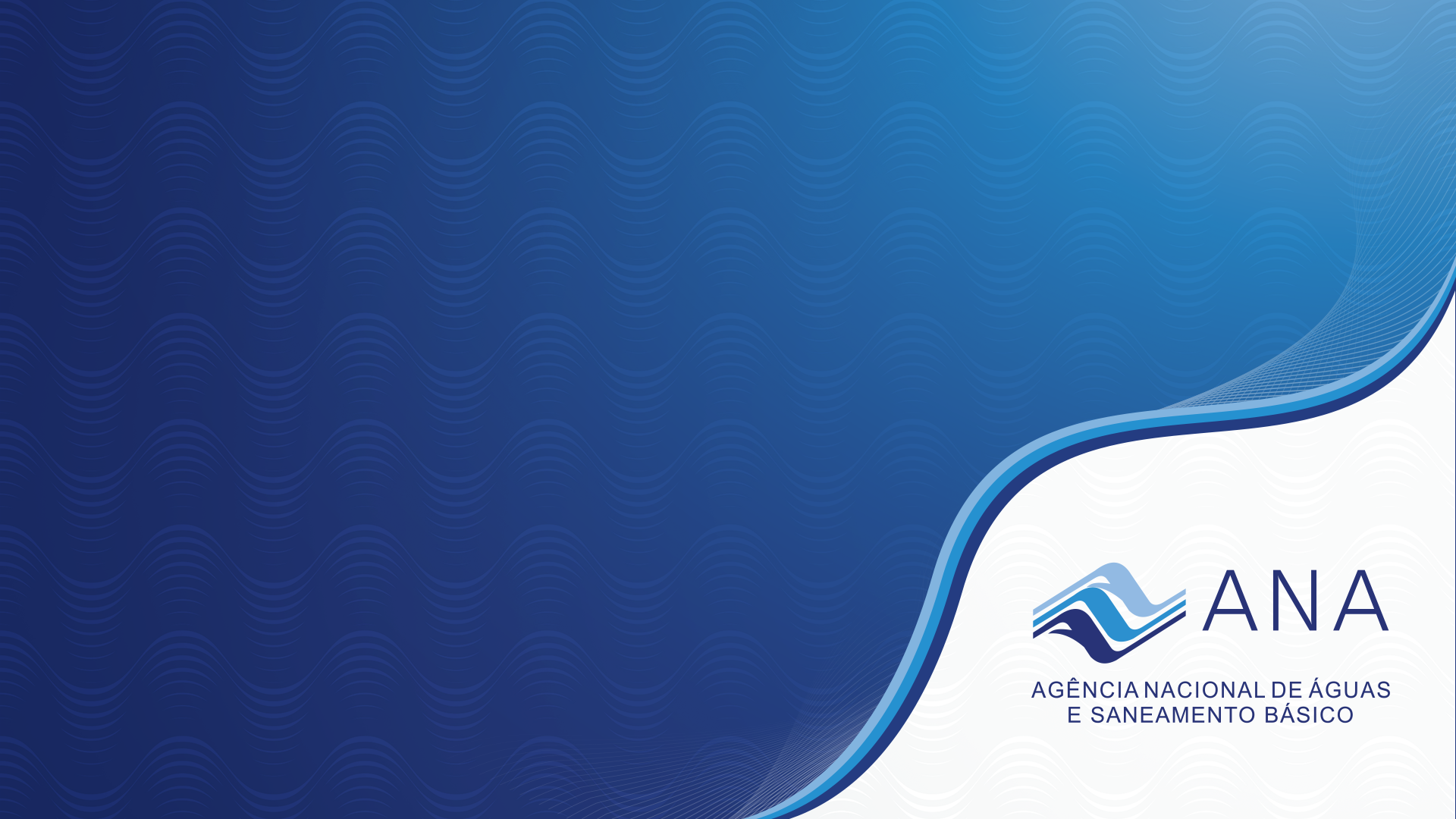 #AÁguaÉUmaSó
Novo SNISB
Estágio atual do desenvolvimento
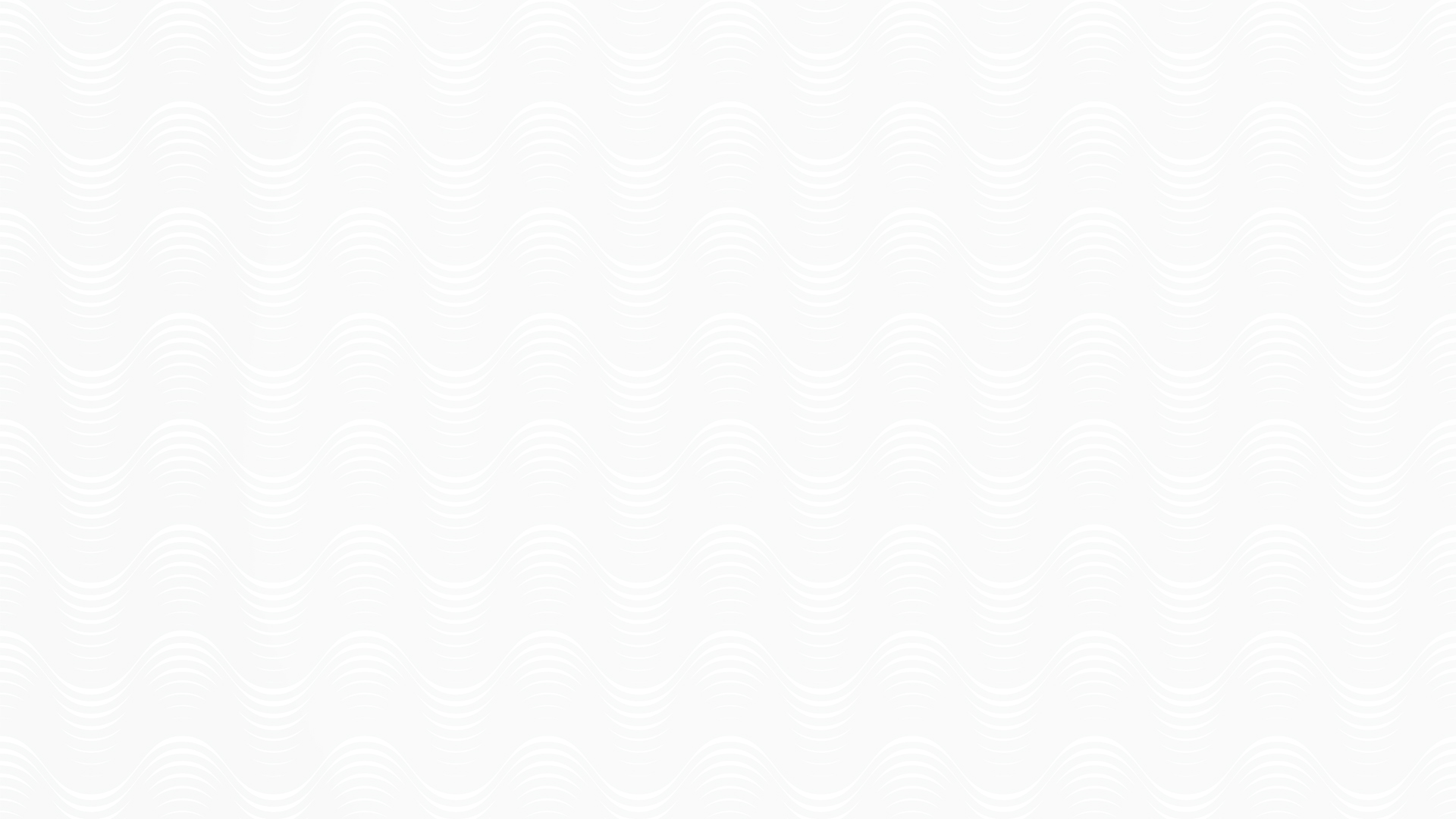 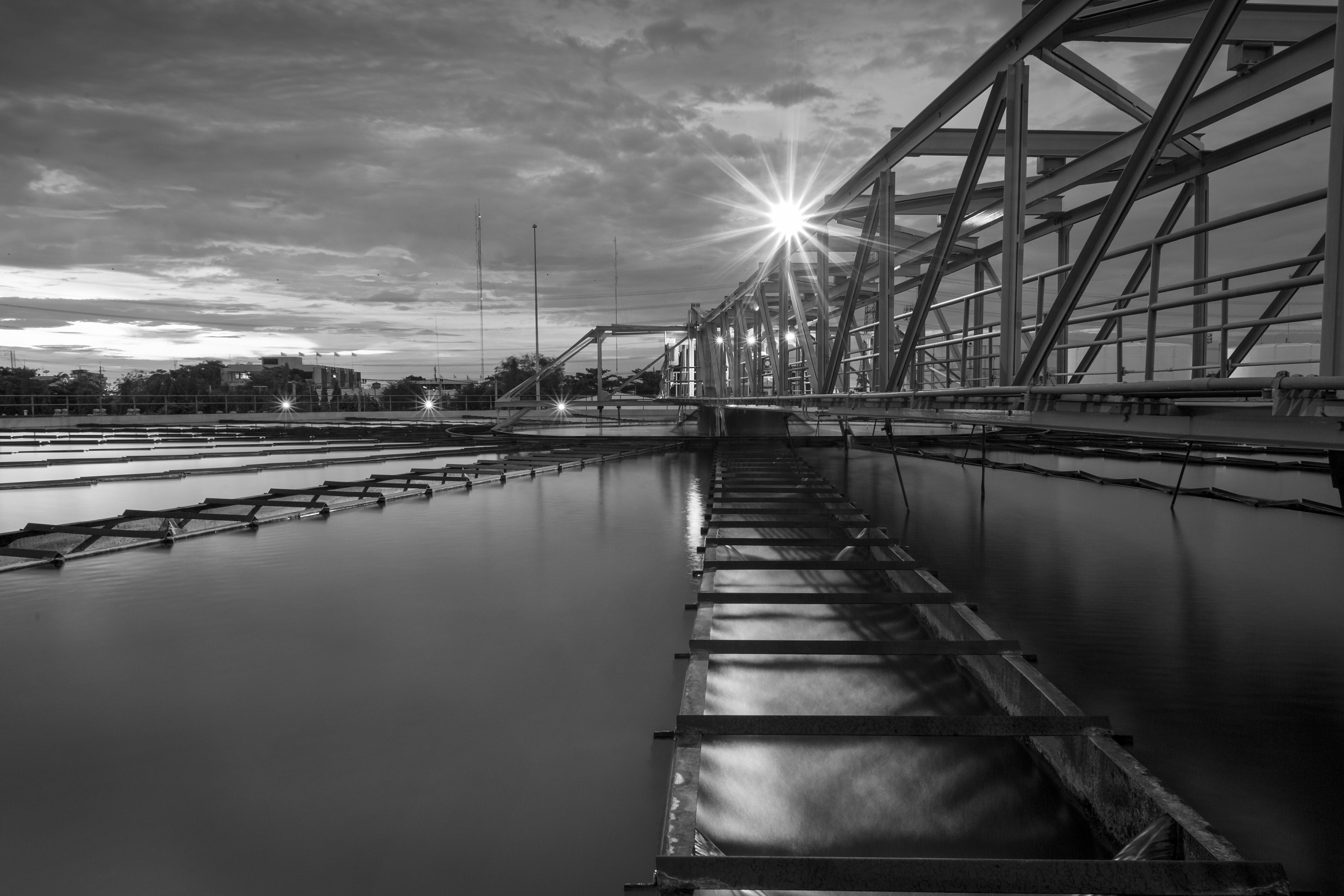 Histórico
Sistema Nacional de Informações sobre Segurança de Barragens

SNISB
2010
Lei 12.334/2010 Institui o SNISB como Instrumento da PNSB
2015
LNEC entrega o projeto do SNISB e começa o desenvolvimento
2017
SNISB entra em operação
2019
Elimina-se a duplicidade de bases - importação do “Planilhão”
2020
Contratada consultoria UX-UI para melhorar a experiência dos usuários
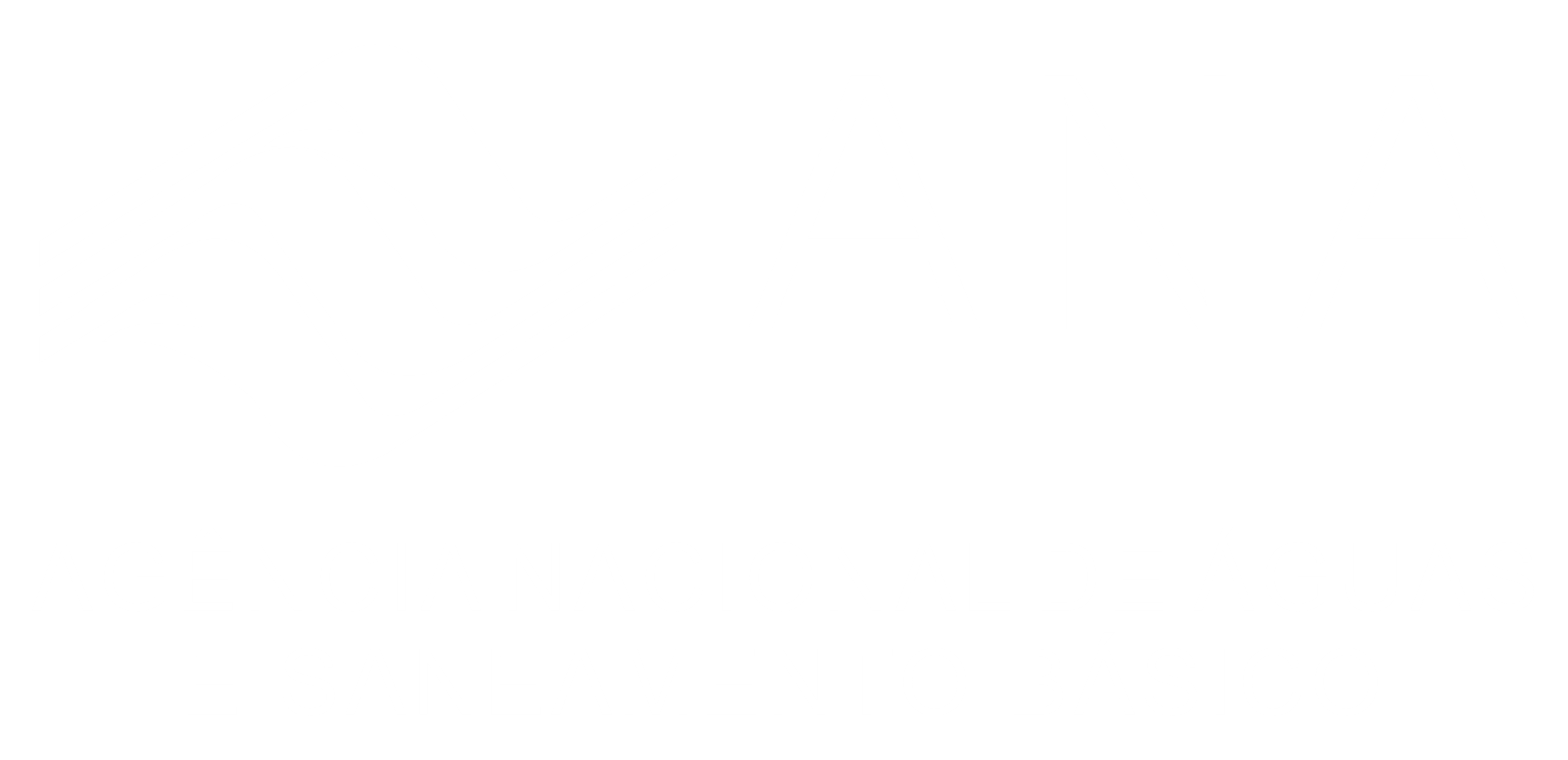 2021
Começa o desenvolvimento do Novo SNISB
#AÁguaÉUmaSó
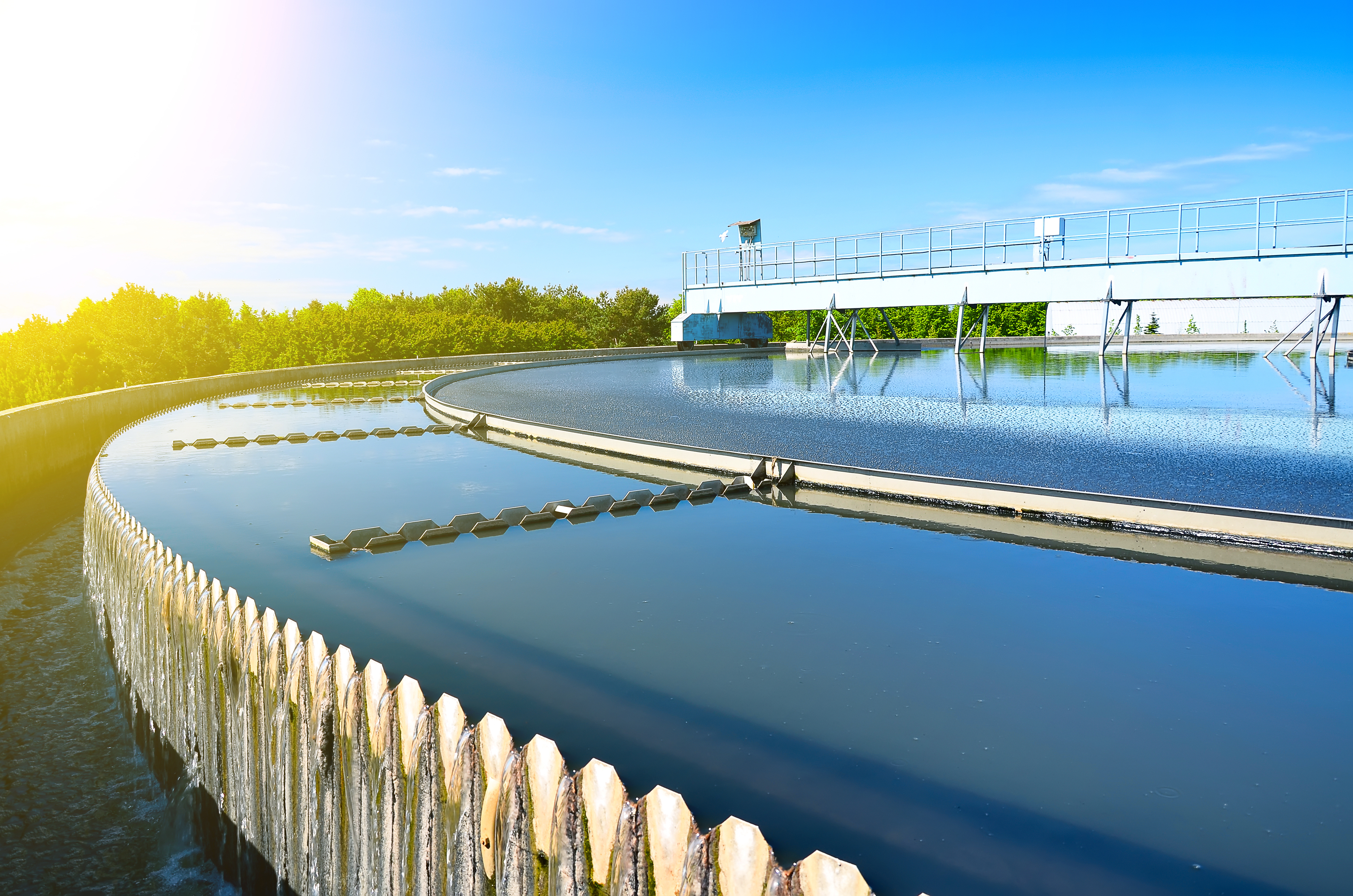 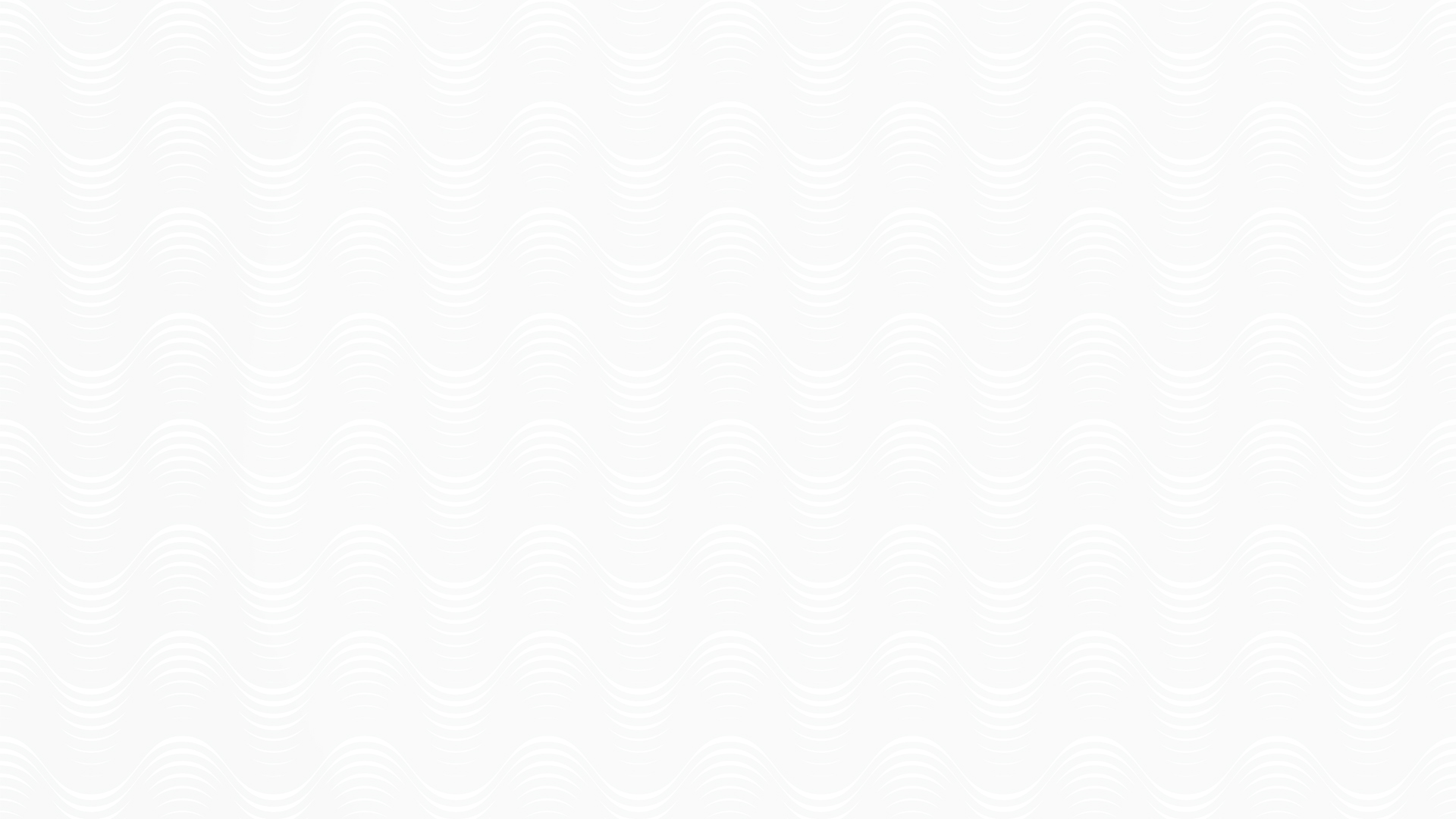 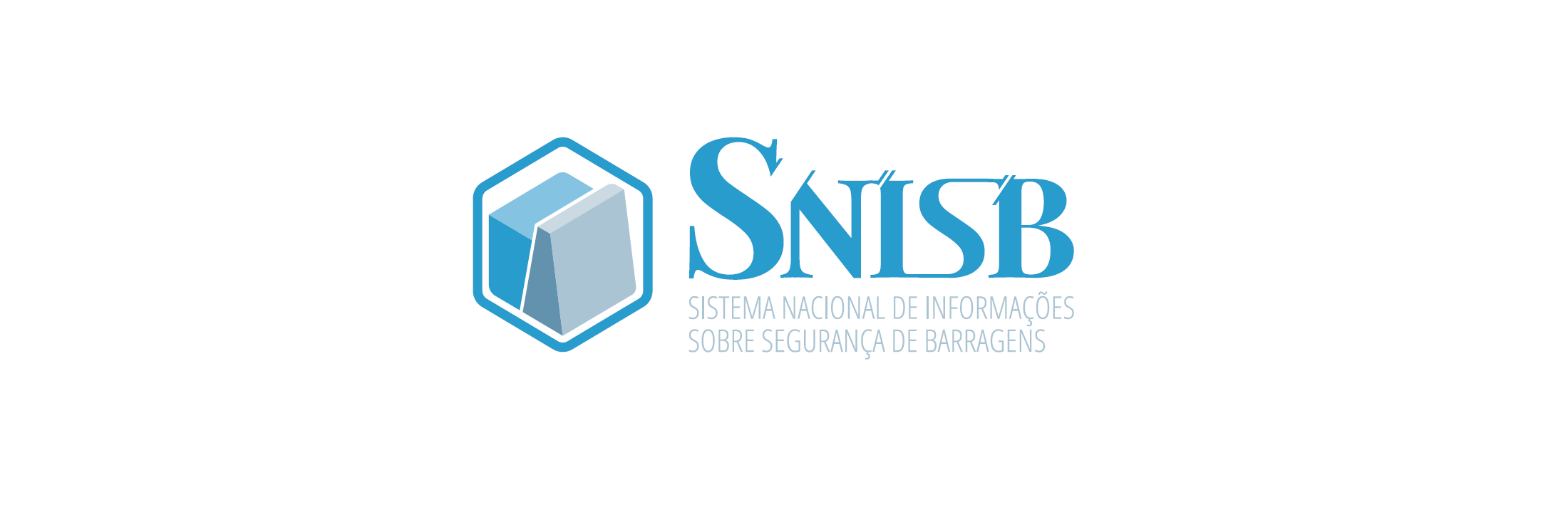 Por que um novo SNISB?
Desempenho
Estabilidade
Usabilidade
Dispositivos móveis
Complexidade da base de dados
Manutenções
Pequenas correções de erros de desenvolvimento
Número de barragens cadastradas
20171.000
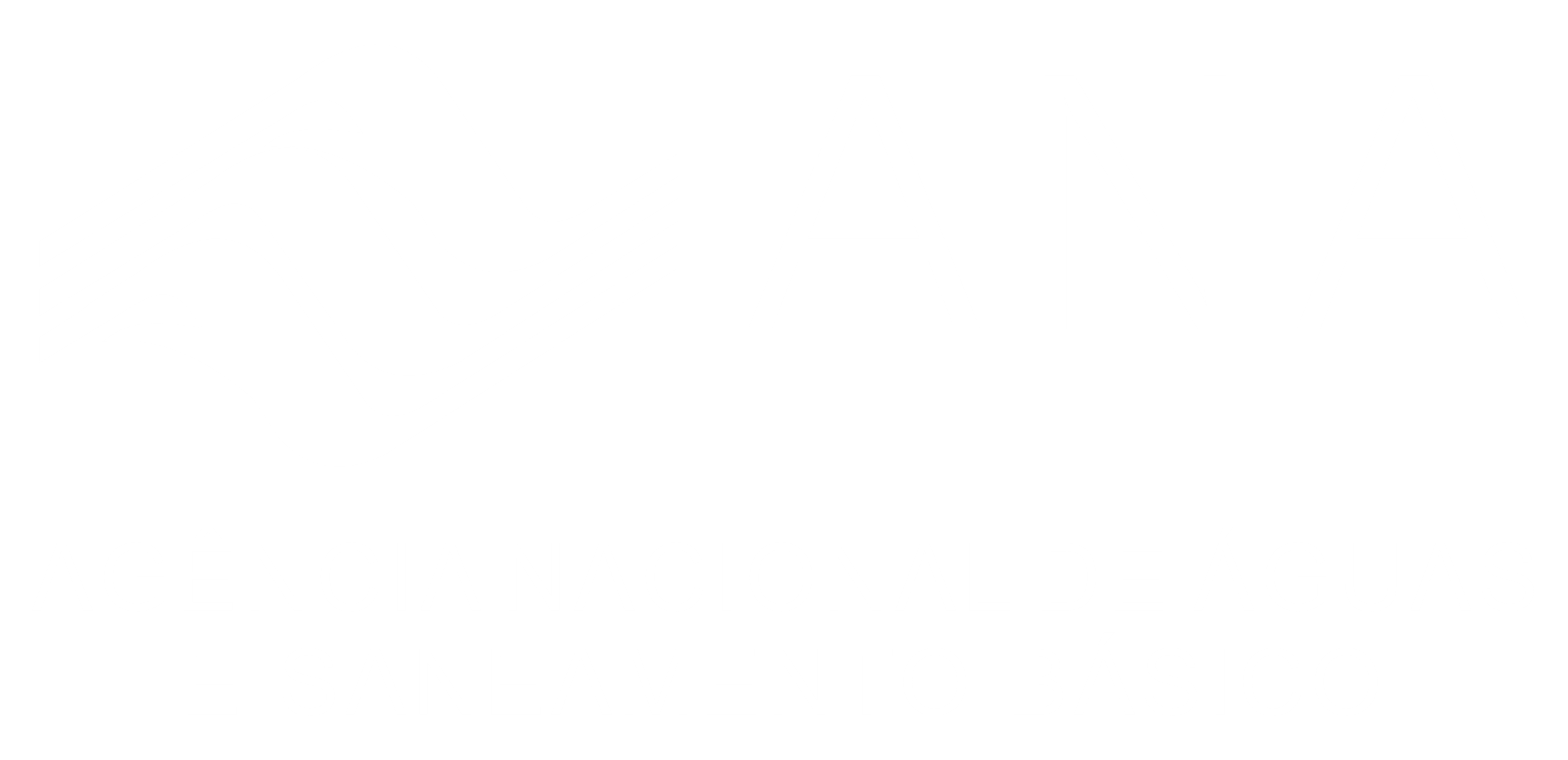 #AÁguaÉUmaSó
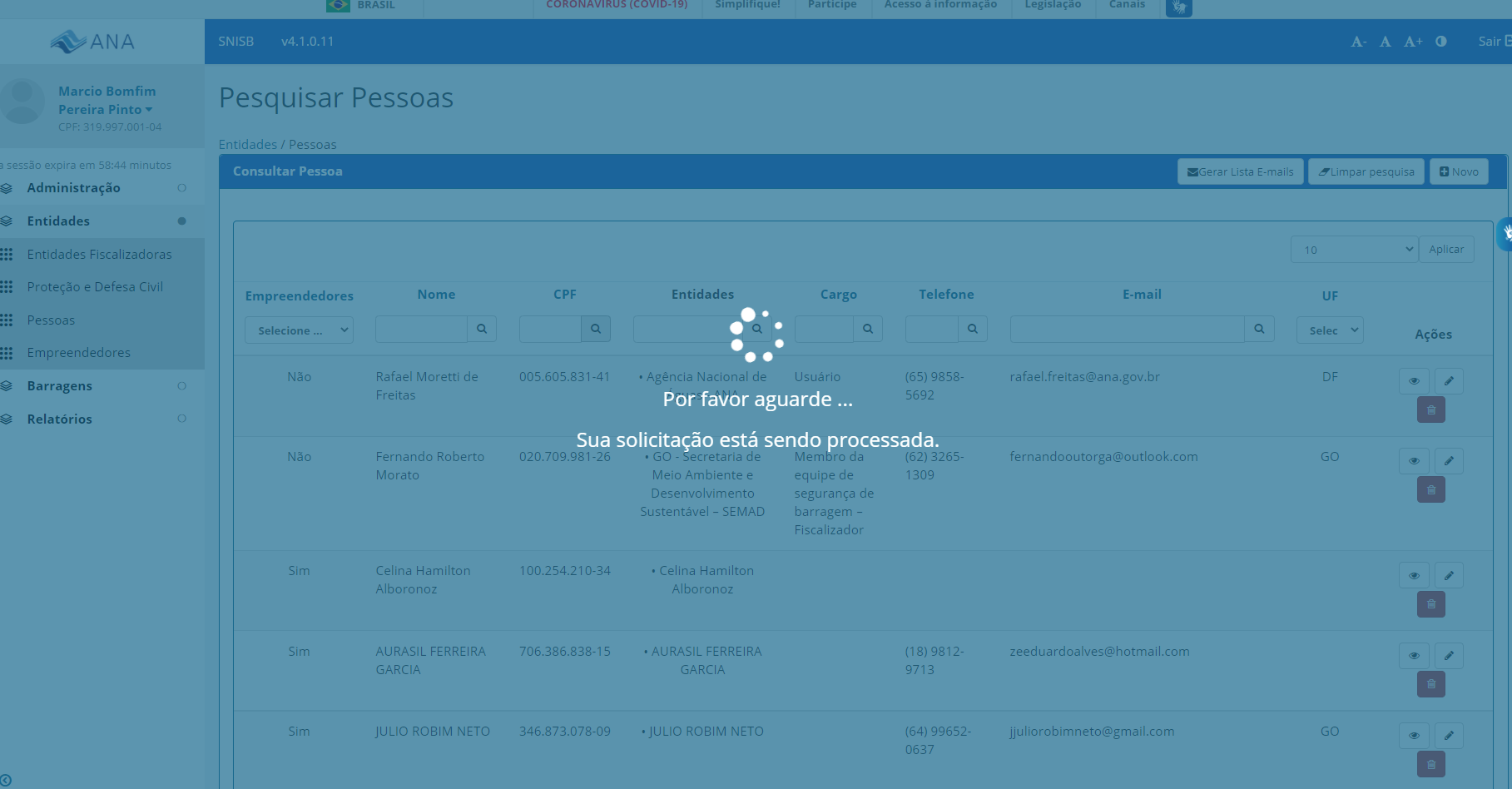 Manutenções
Correções e melhoriasde desempenho
Número de barragens cadastradas
2018
2.500
20171.000
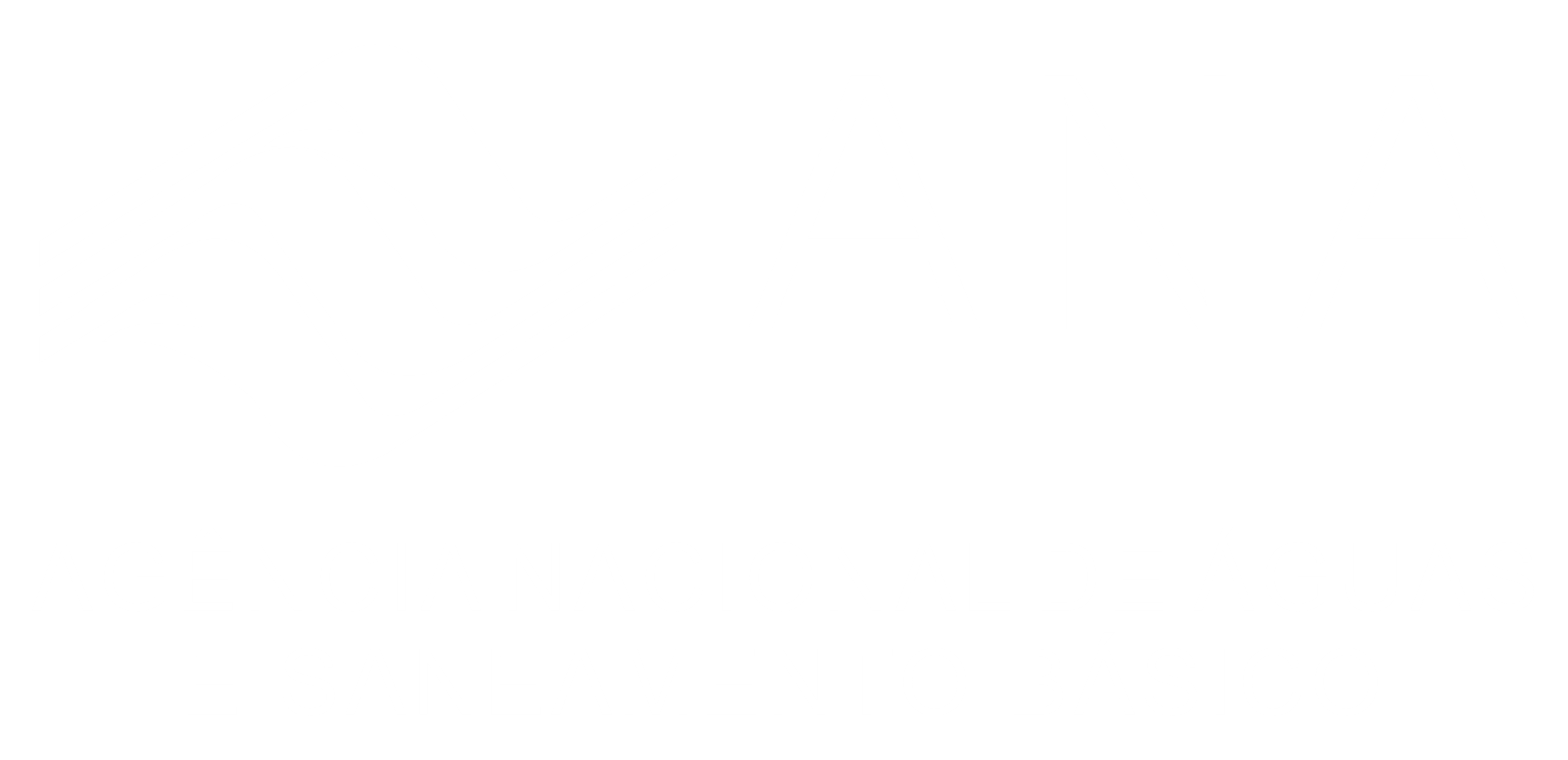 #AÁguaÉUmaSó
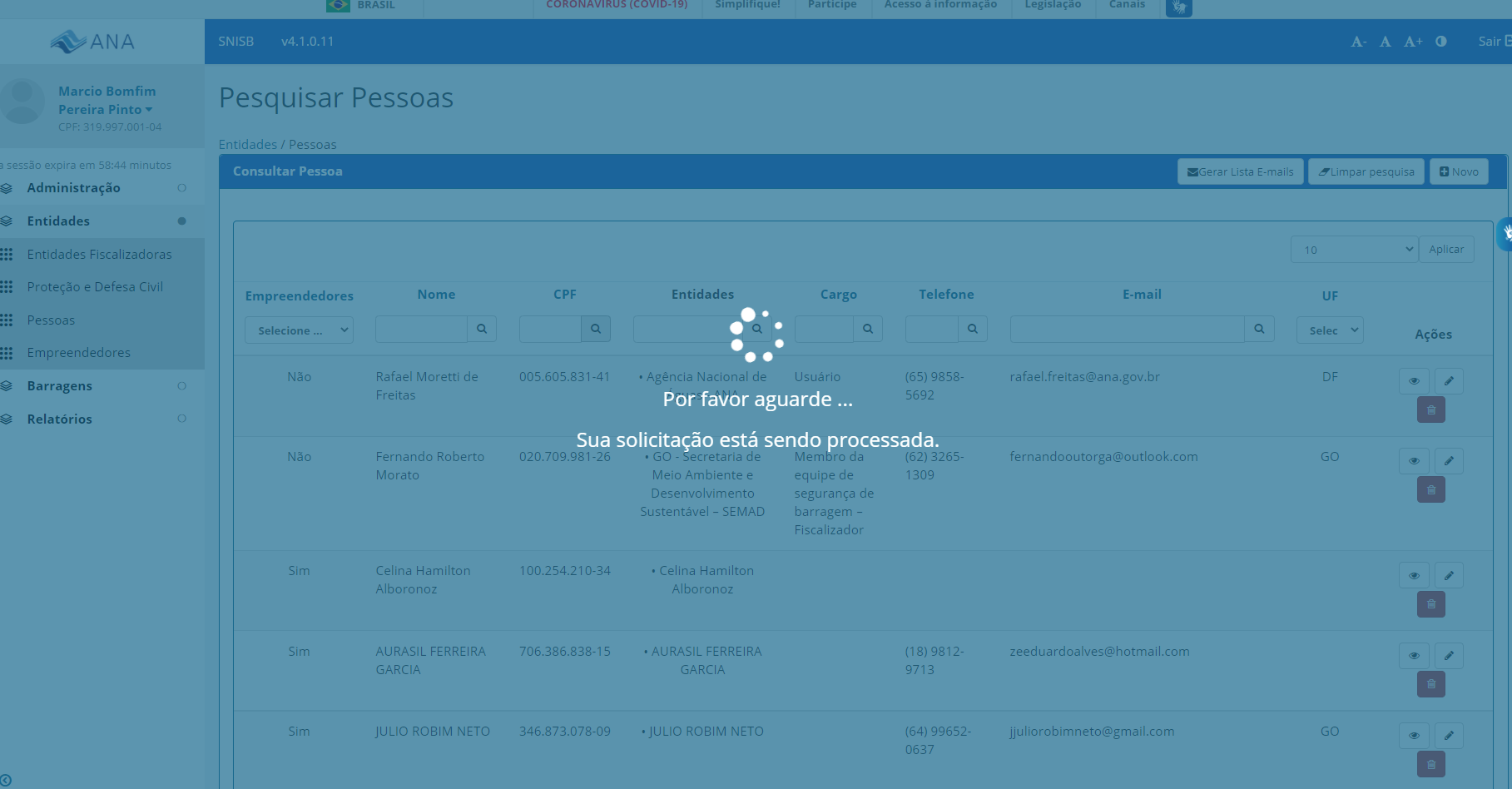 Manutenções
Partes do sistema
refeitas
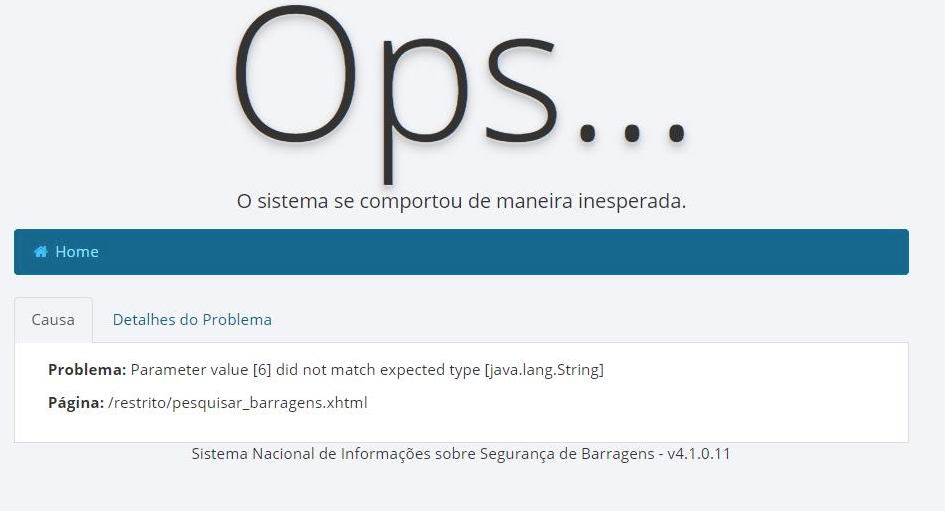 Número de barragens cadastradas
2019
19.000
2018
2.500
20171.000
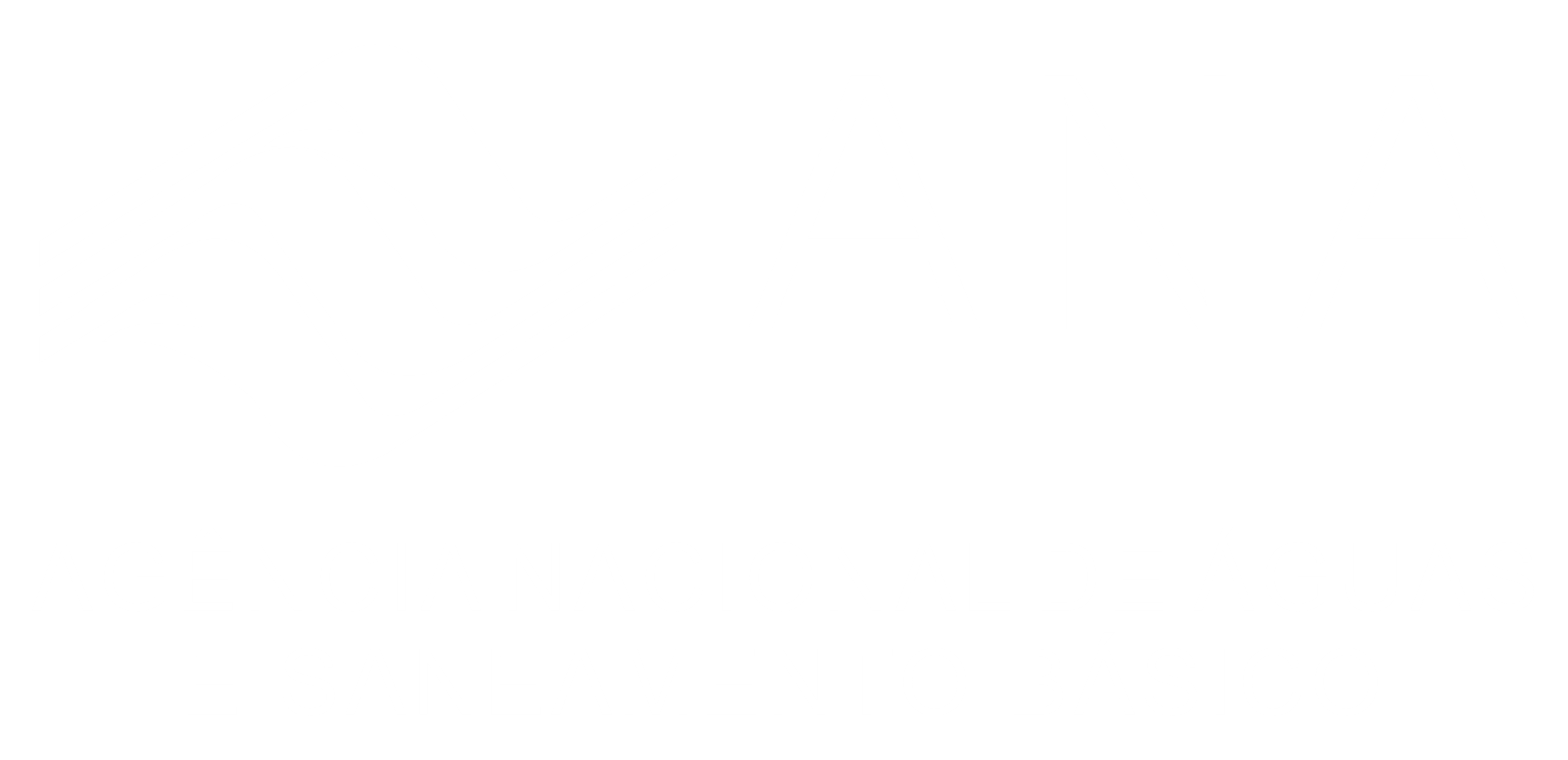 #AÁguaÉUmaSó
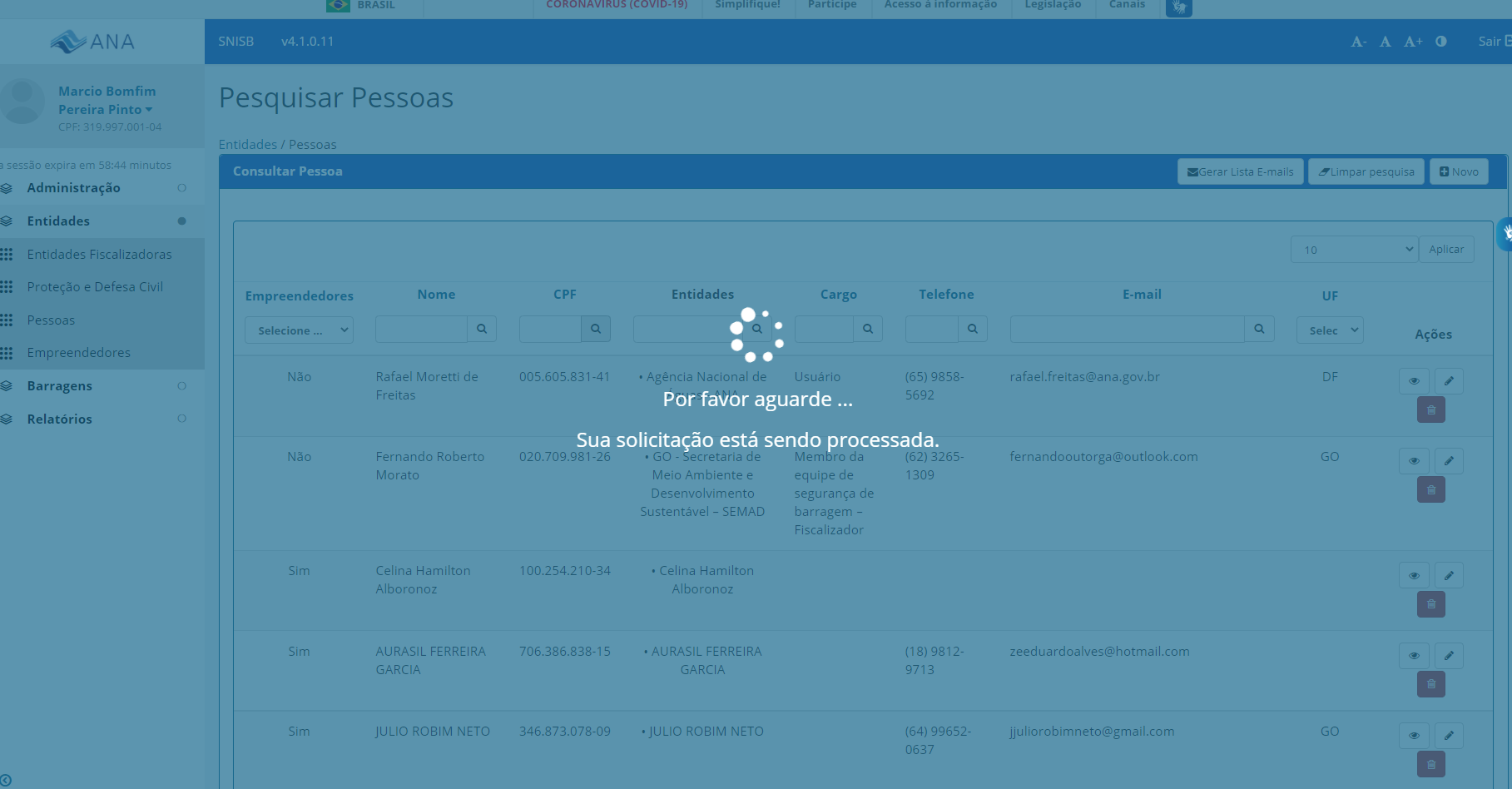 Manutenções
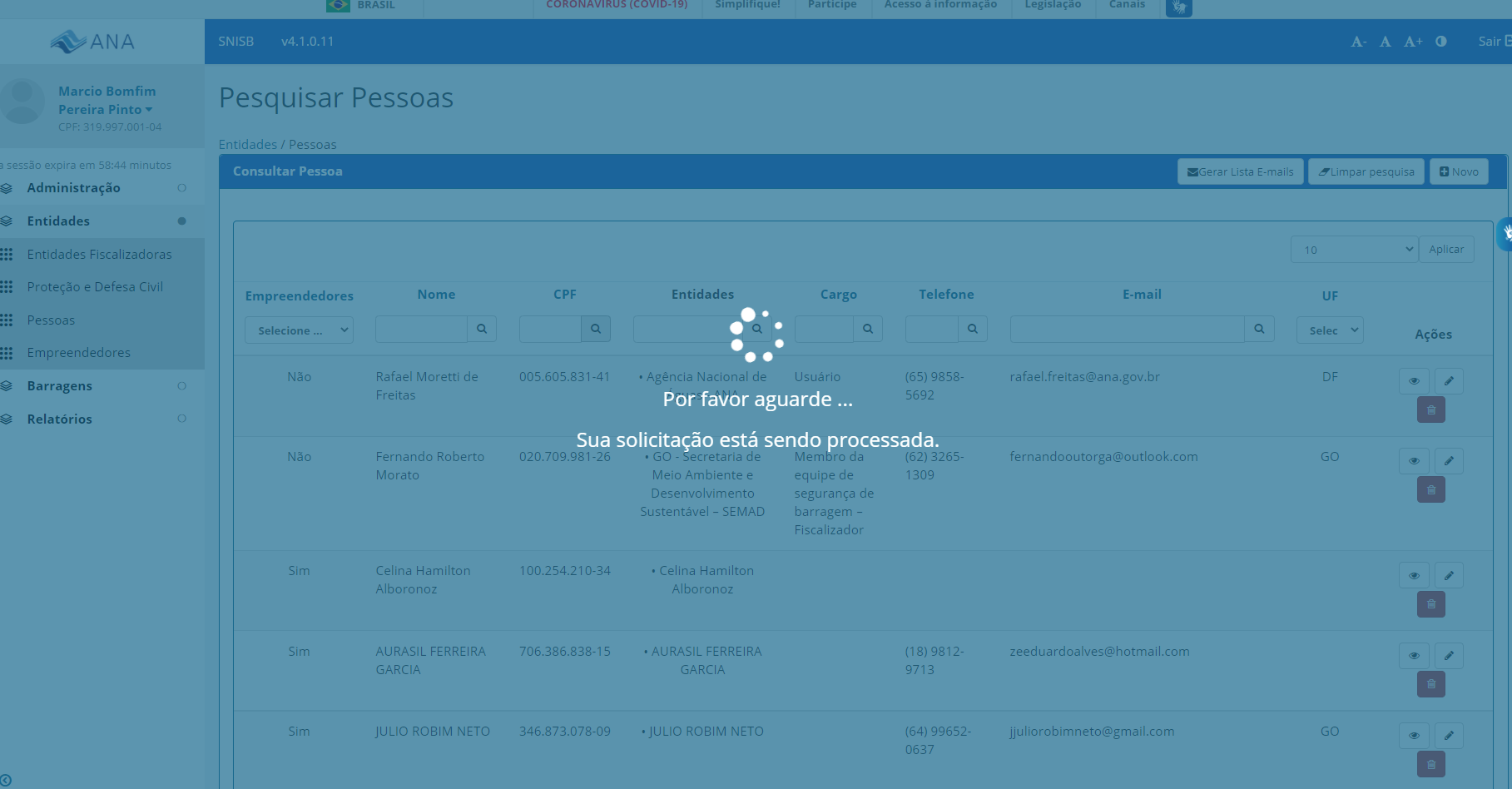 Troca deEmpresas
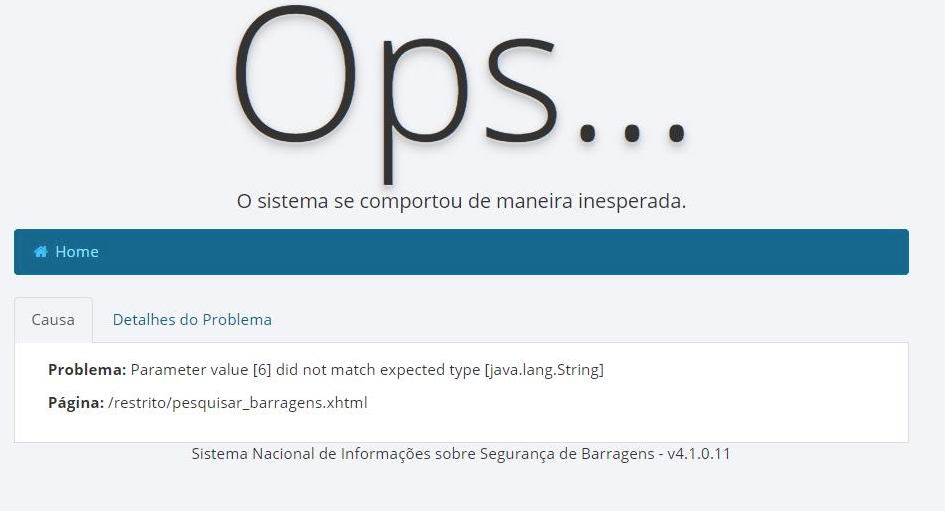 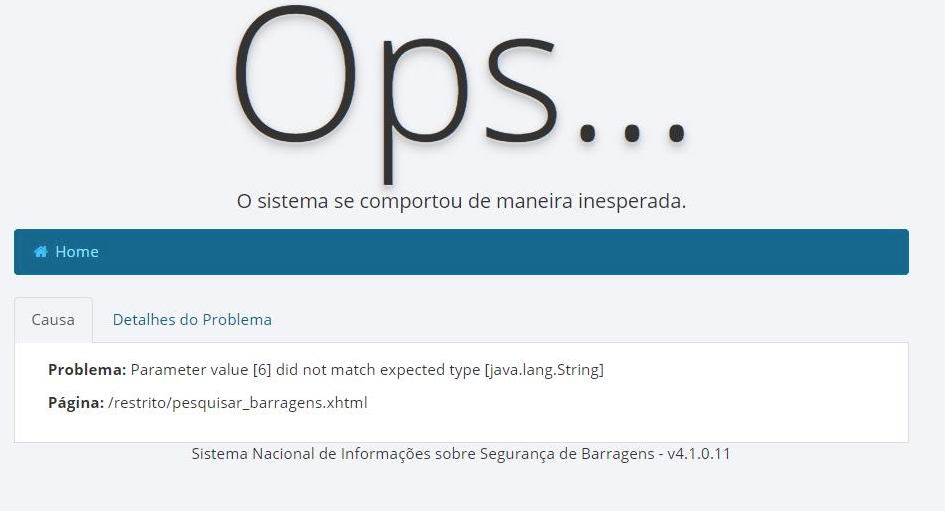 2020
21.000
Número de barragens cadastradas
2019
19.000
2018
2.500
20171.000
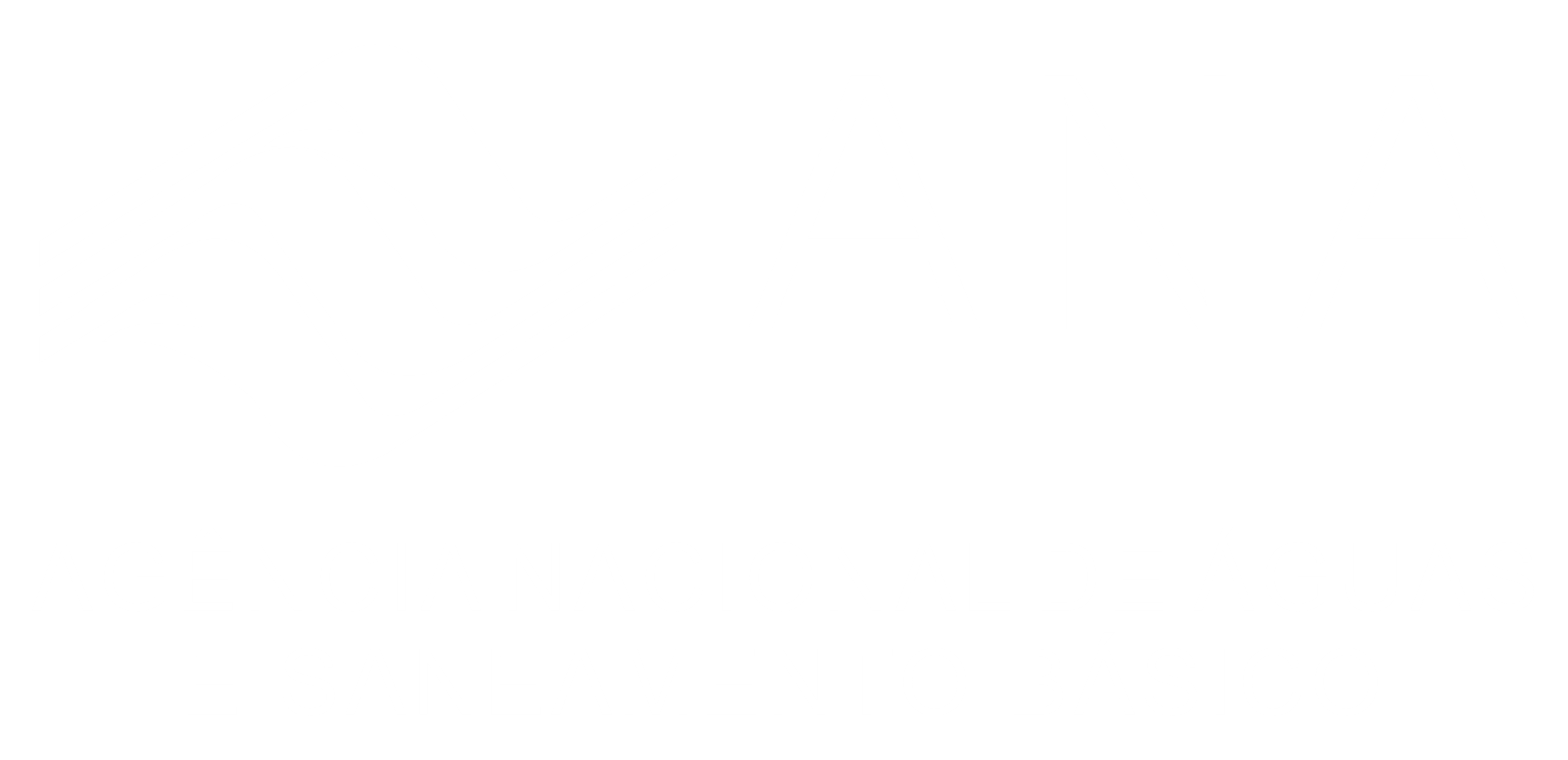 #AÁguaÉUmaSó
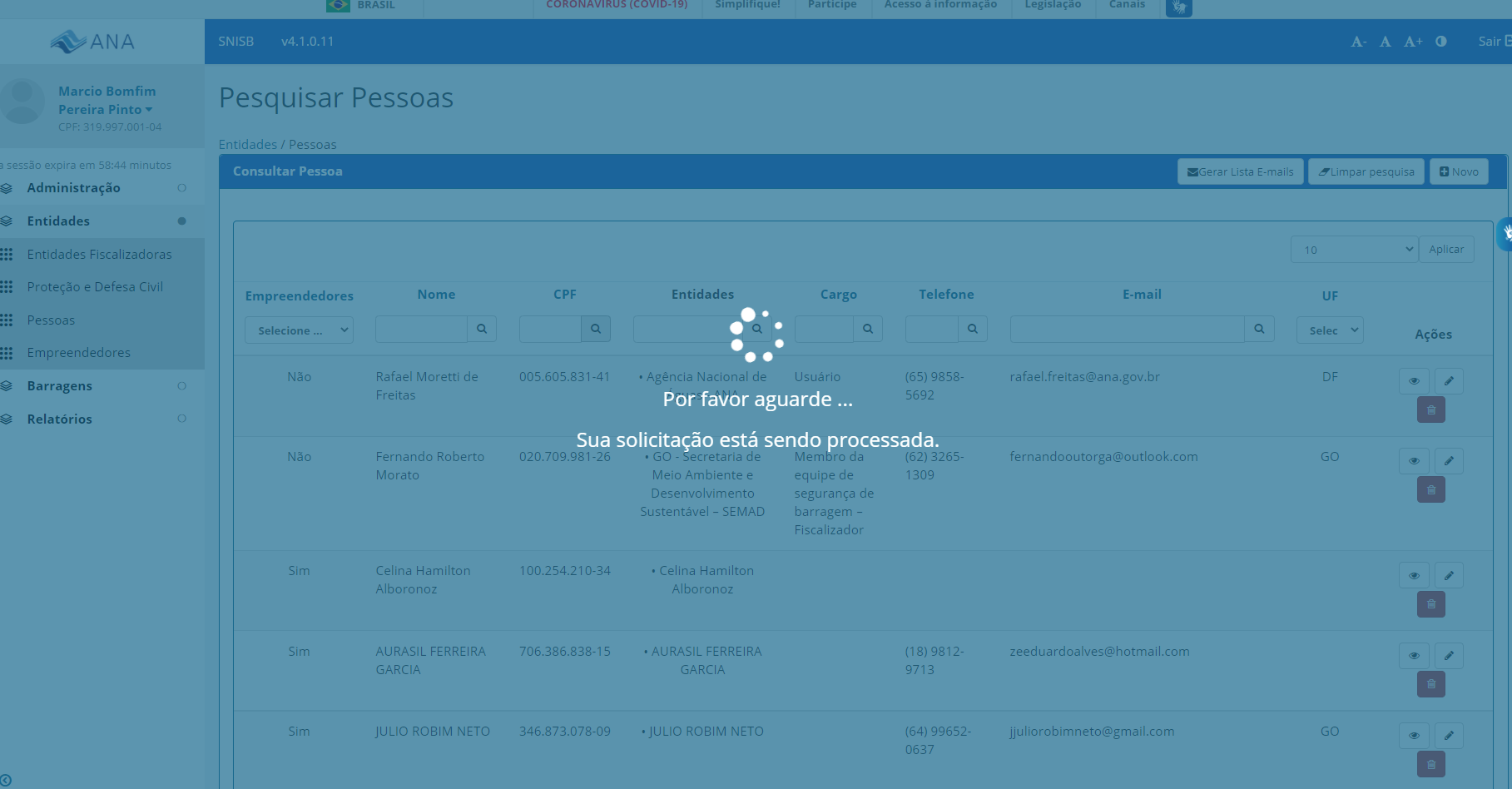 Manutenções
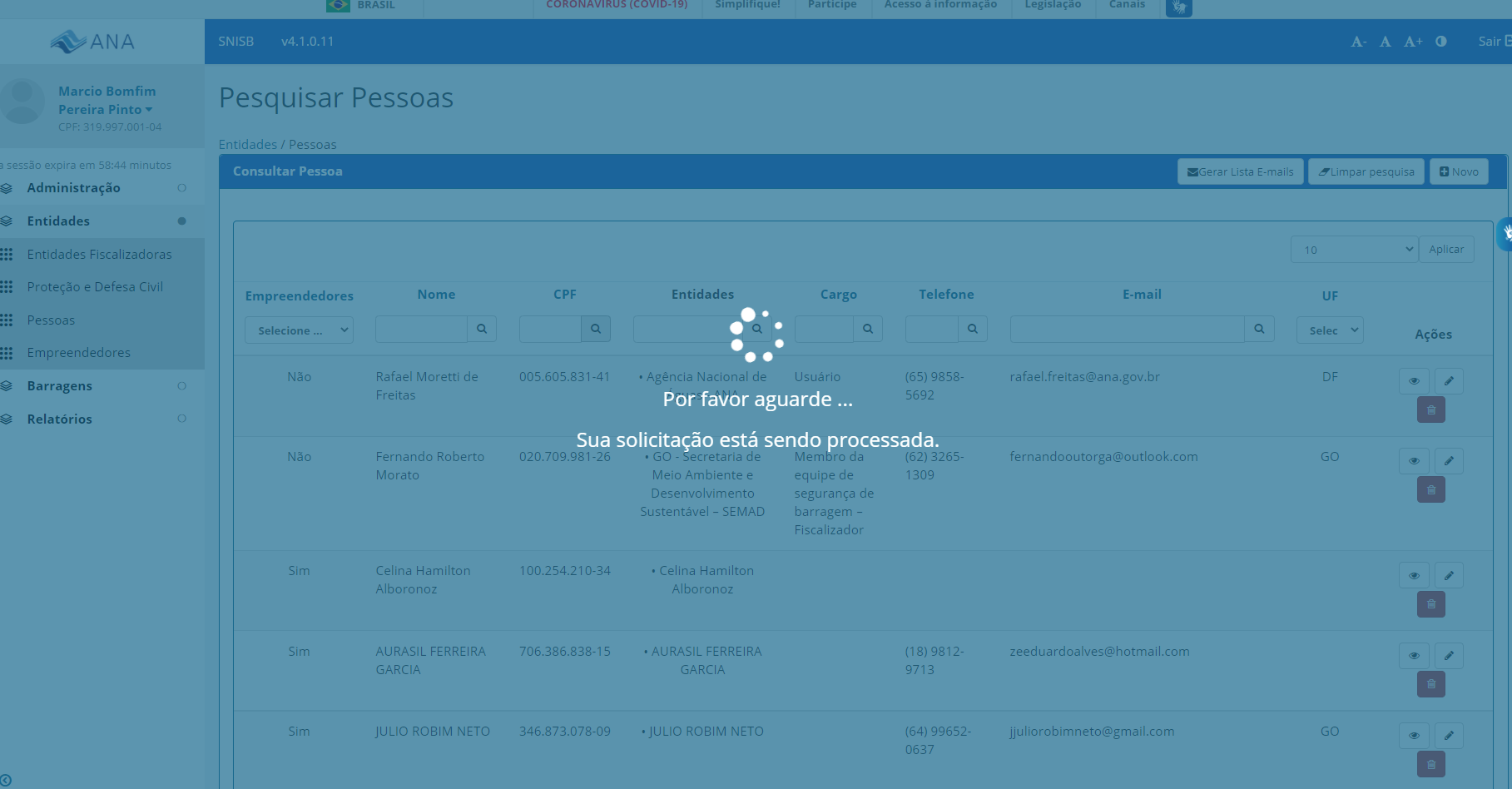 Curva de aprendizadoda nova empresa
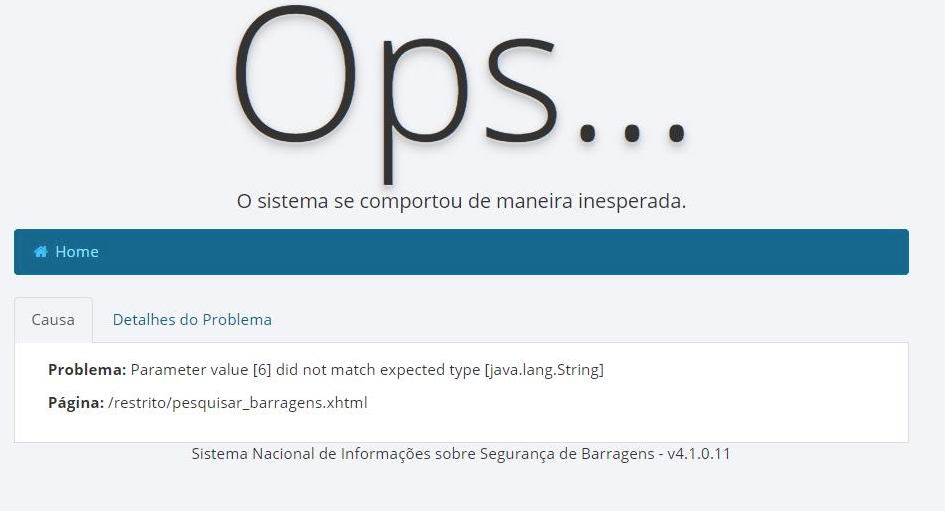 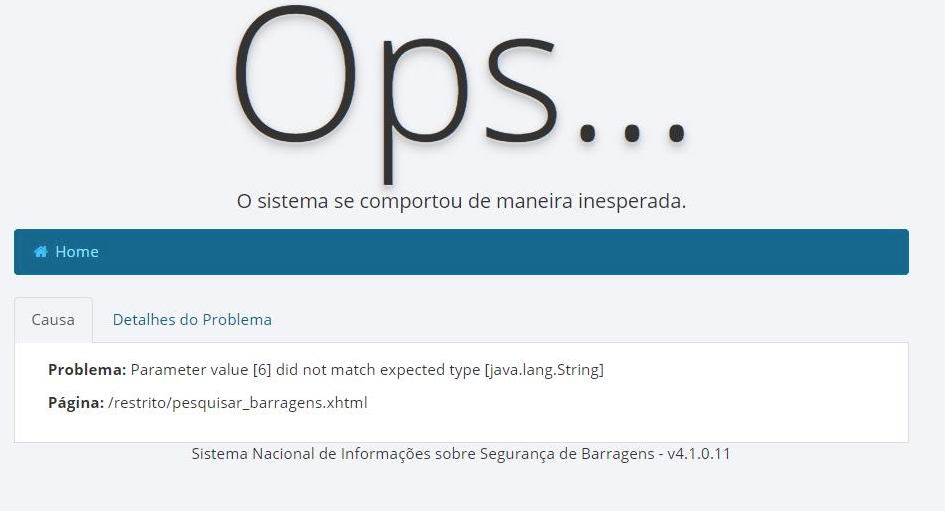 2021
23.000
2020
21.000
Número de barragens cadastradas
2019
19.000
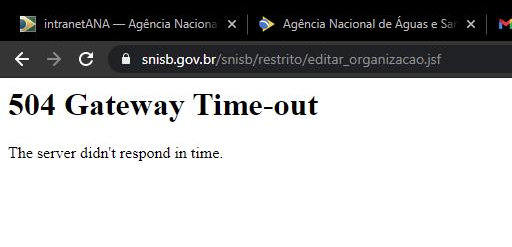 2018
2.500
20171.000
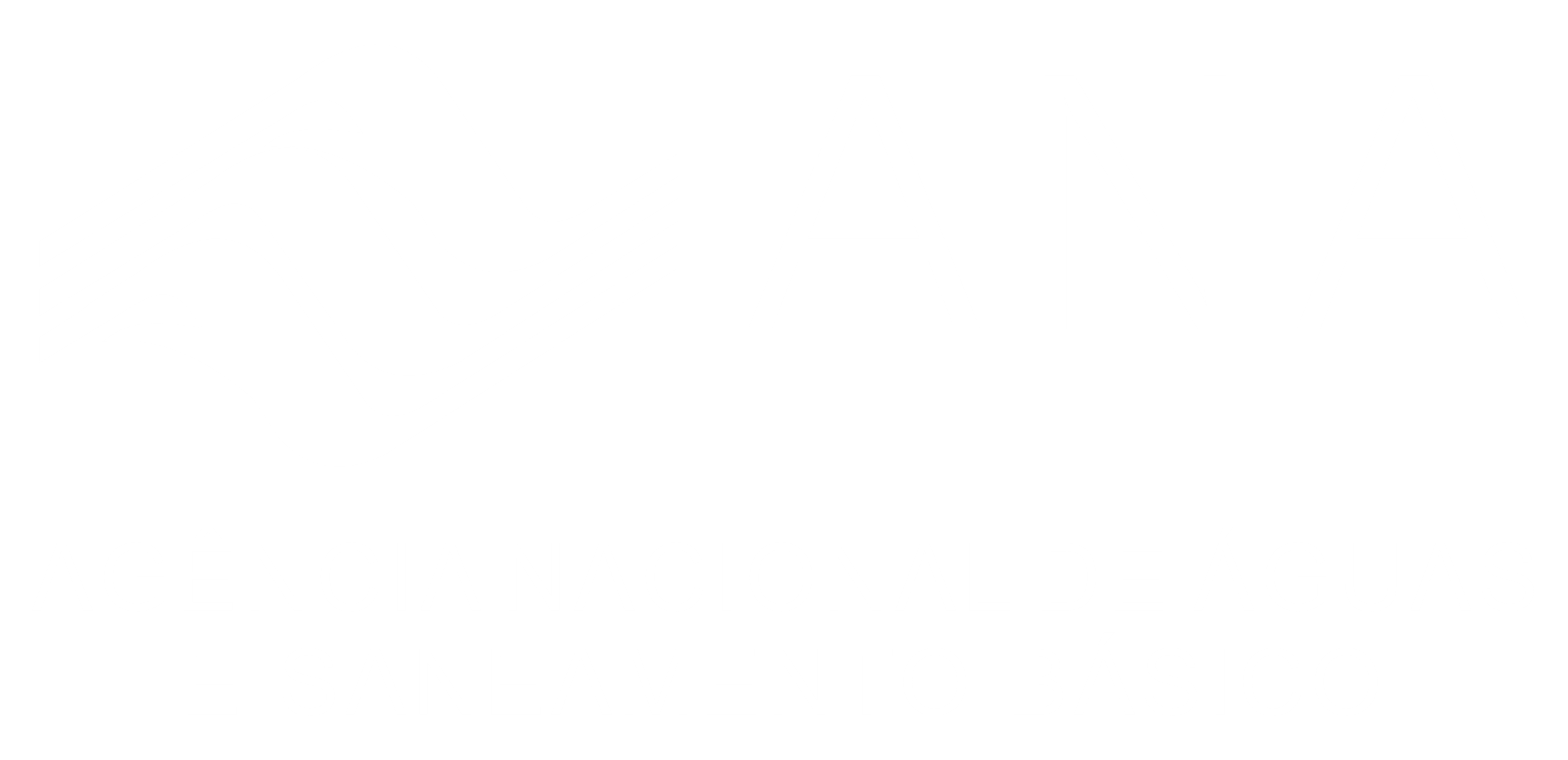 #AÁguaÉUmaSó
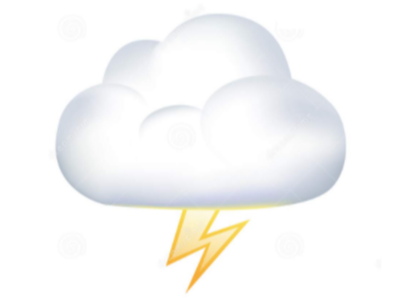 Manutenções
Nova base de Massas d’água tem 170.000 barragens
2021
23.000
2020
21.000
Número de barragens cadastradas
2019
19.000
2018
2.500
20171.000
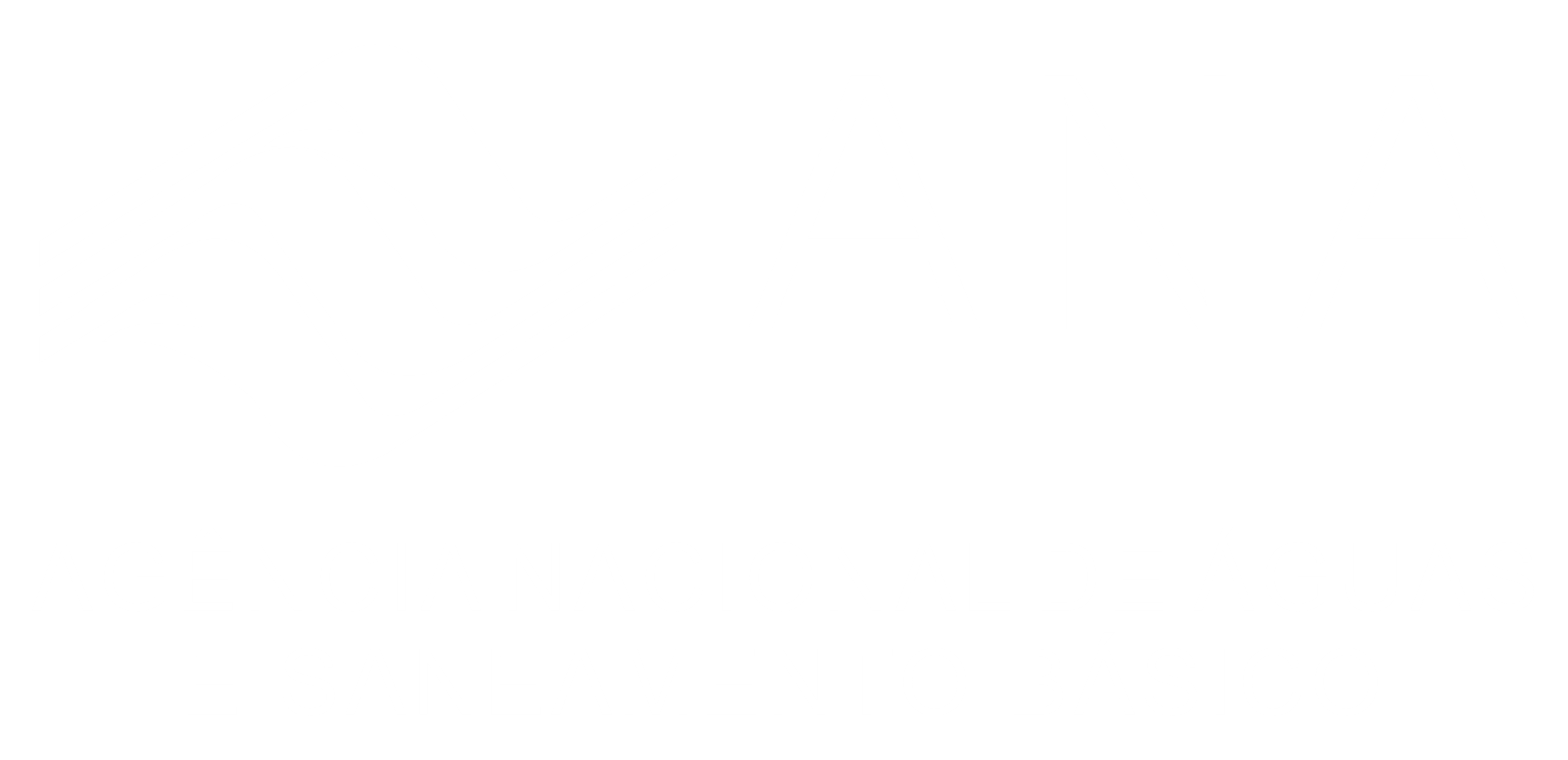 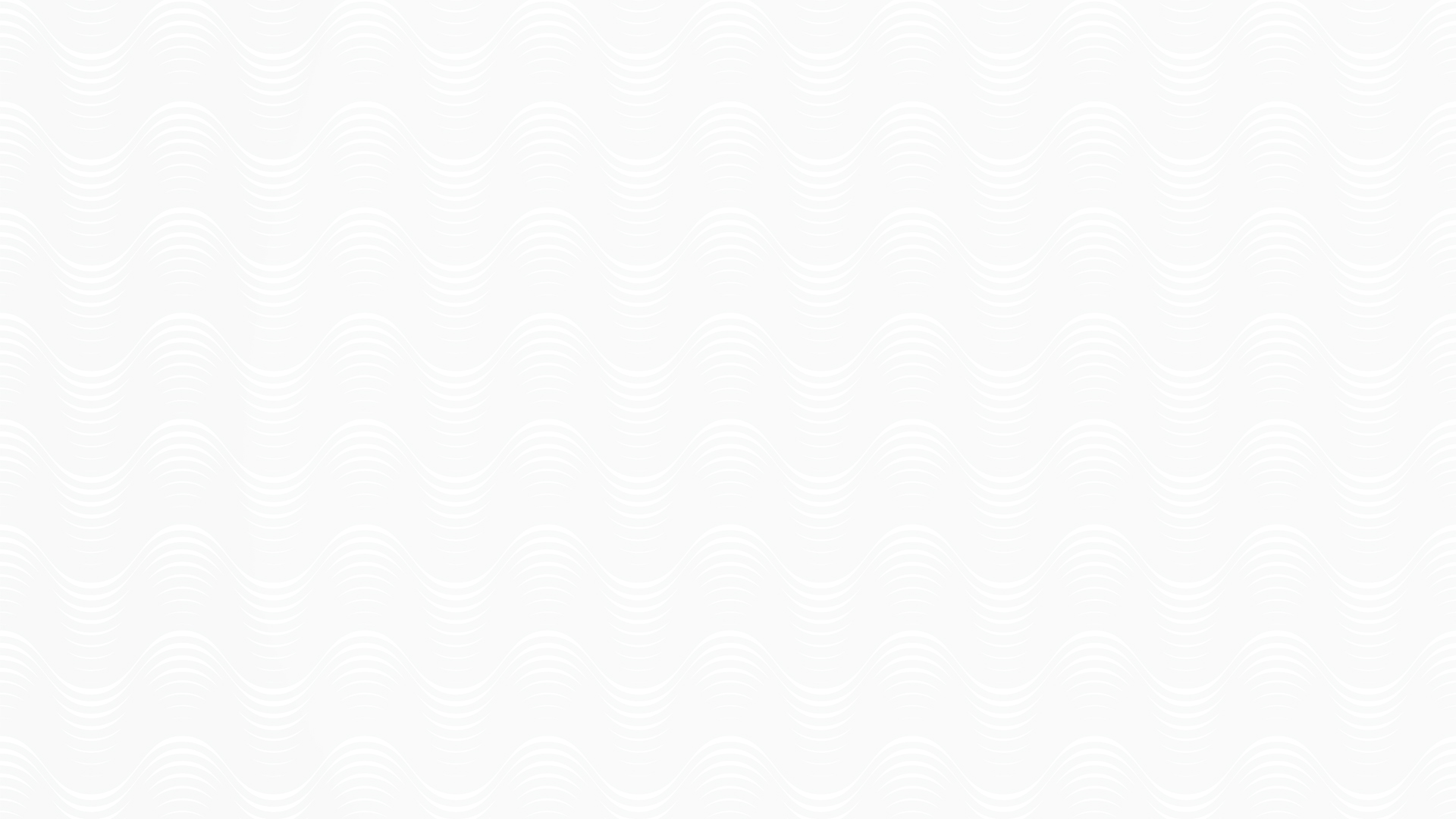 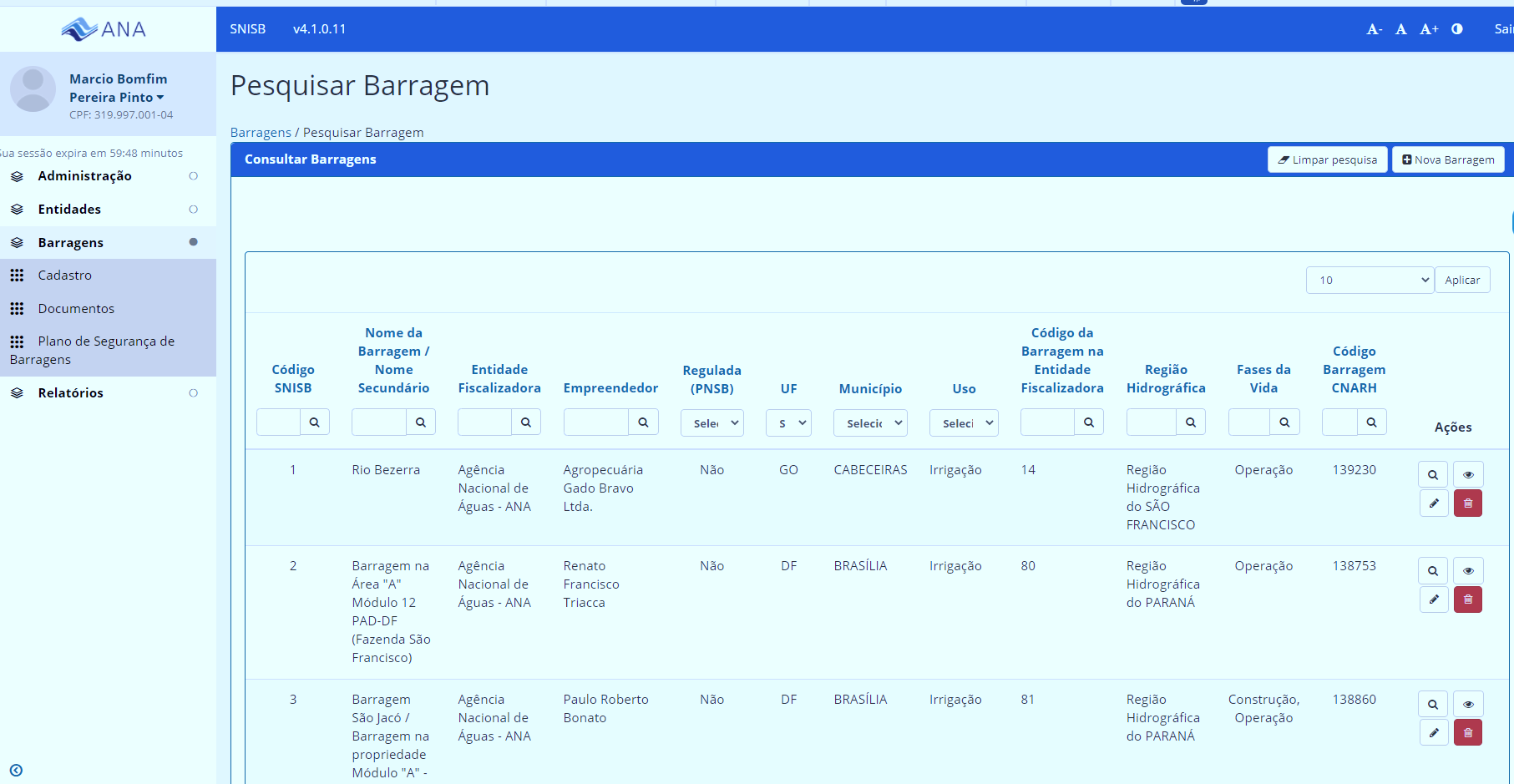 1
2
3
4
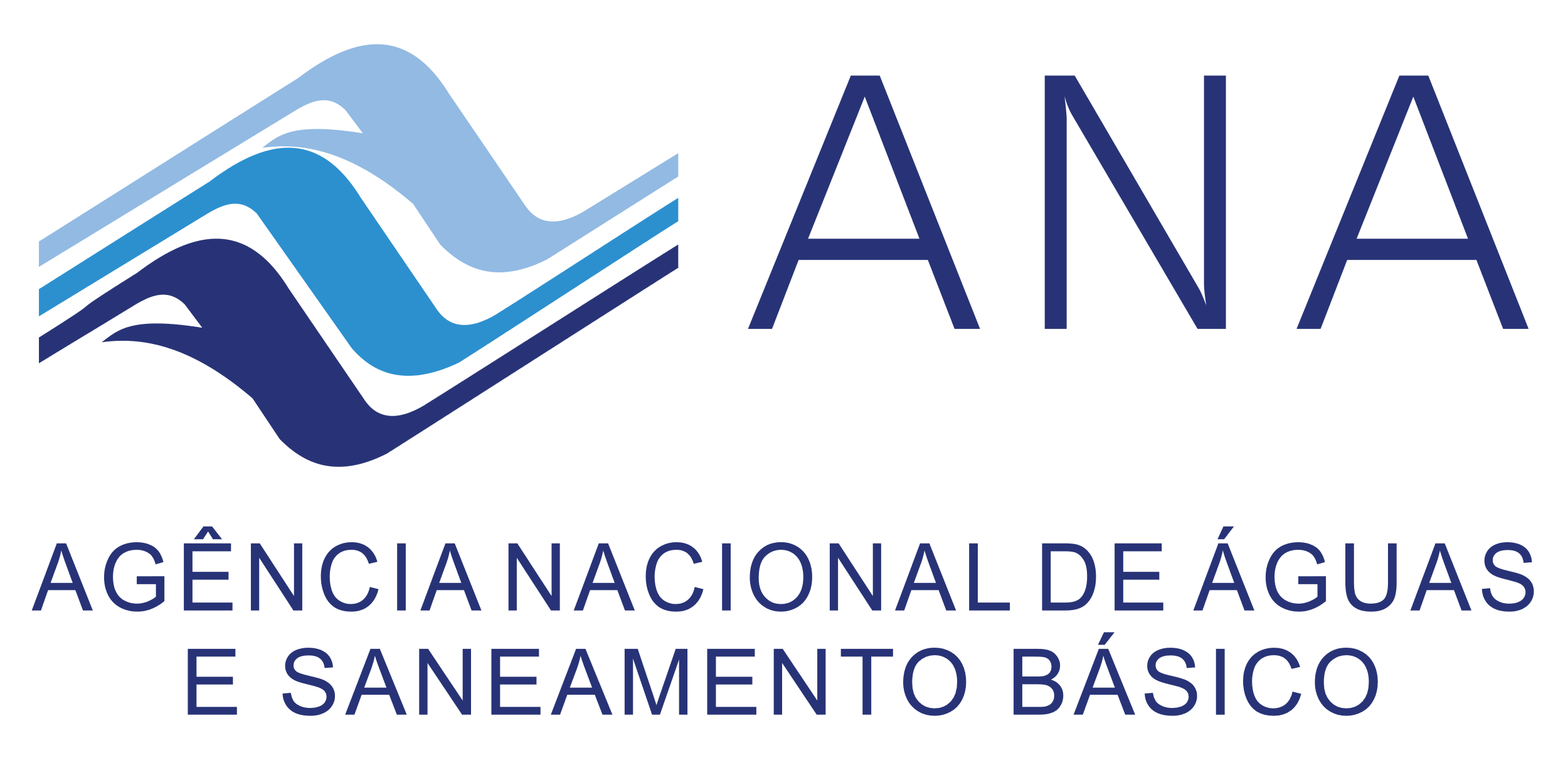 Inserção da Entidade no cadastro da Pessoa
Quando fazia, o sistema demorava 3 minutos.Agora leva 10 segundos.
Últimas
melhorias
Filtragem das barragens por Empreendedor
Levava até 2 minutos (dependendo do nº barragens)Agora leva 10 segundos (dependendo do nº de barragens)
Empreendedores duplicados
Eliminados
Inclusão do Volume e Altura Estimados
Foram adicionados campos para armazenar os volumes e alturas estimados.
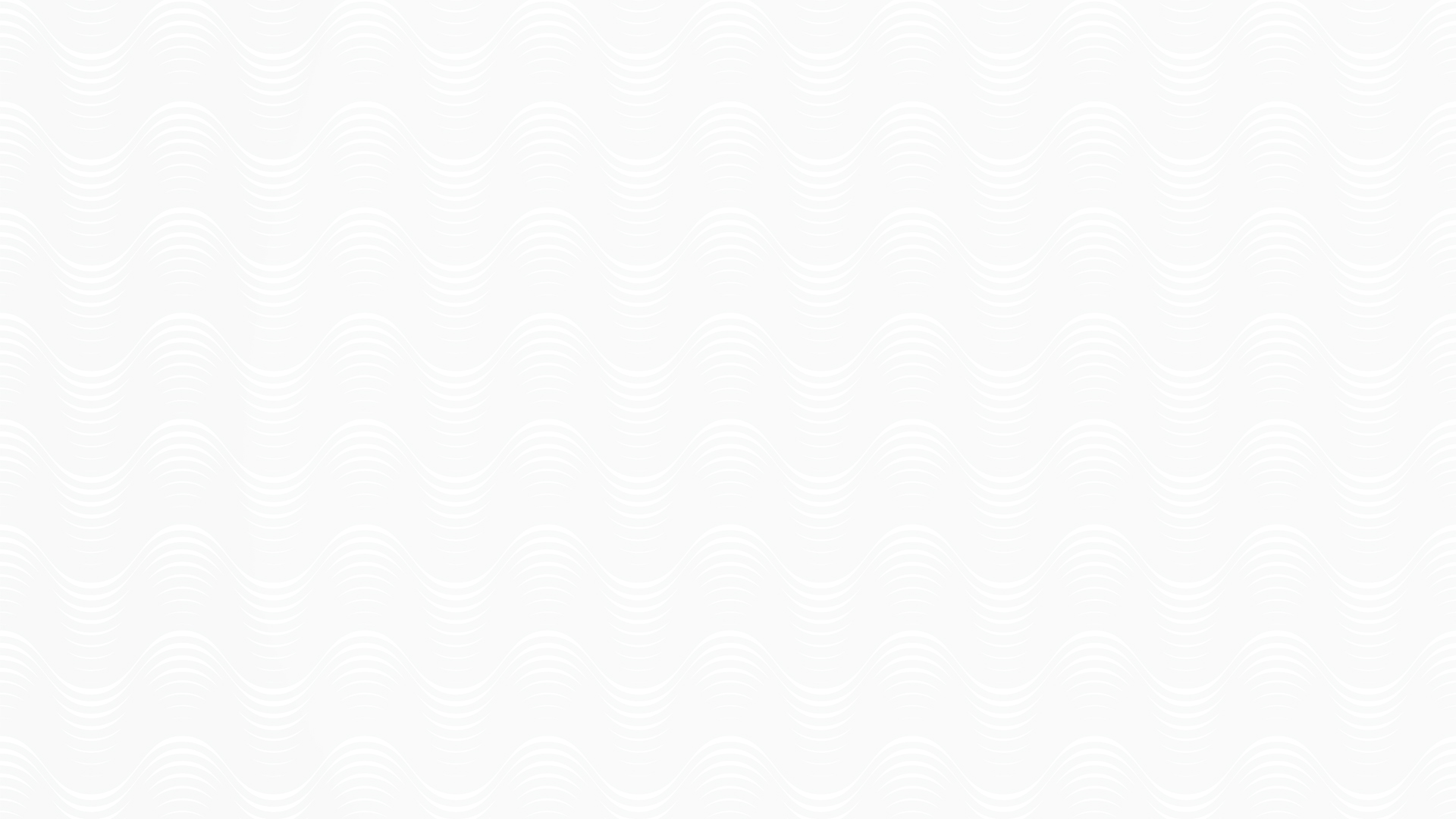 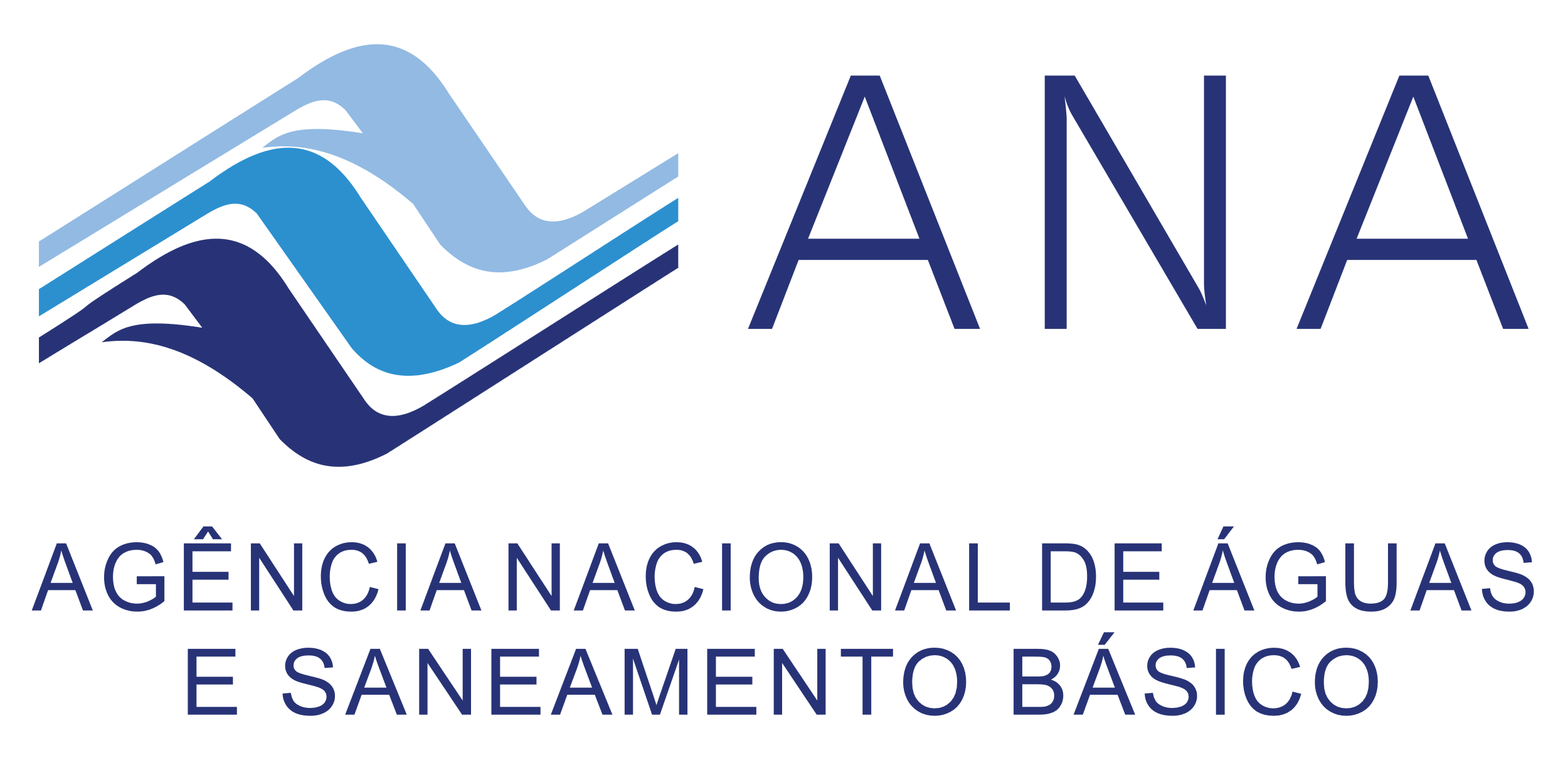 2020
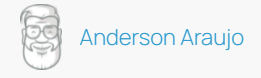 Consultor de UX/UIExperiência do UsuárioInterface com o Usuário
Medições de desempenho
  Reformulação da interface
  Propostas para implementação
#AÁguaÉUmaSó
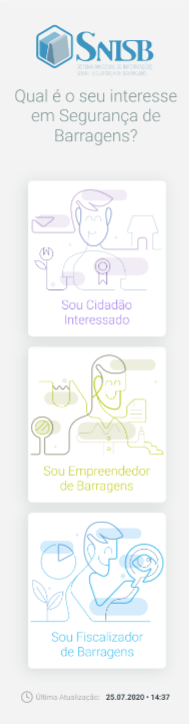 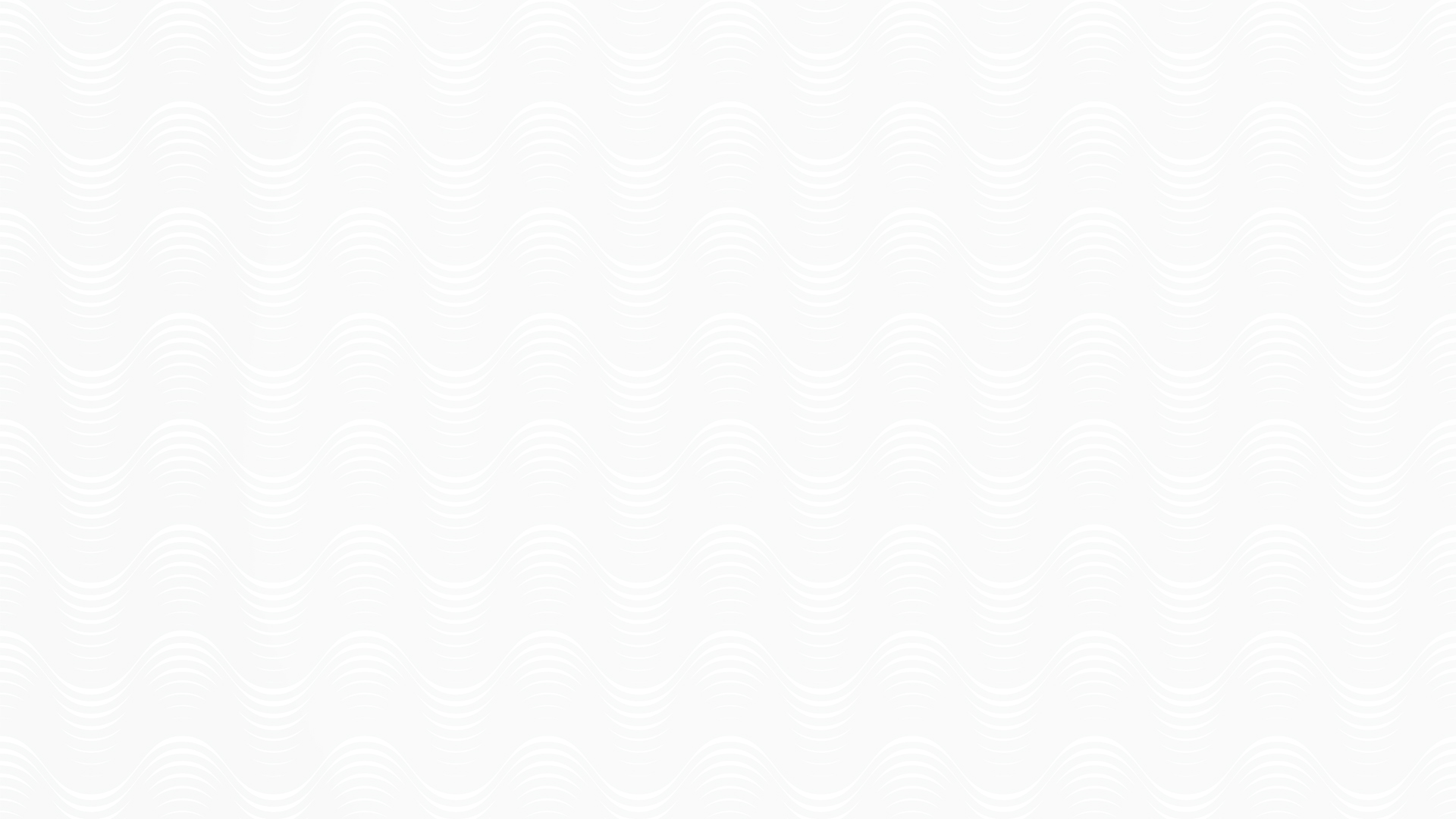 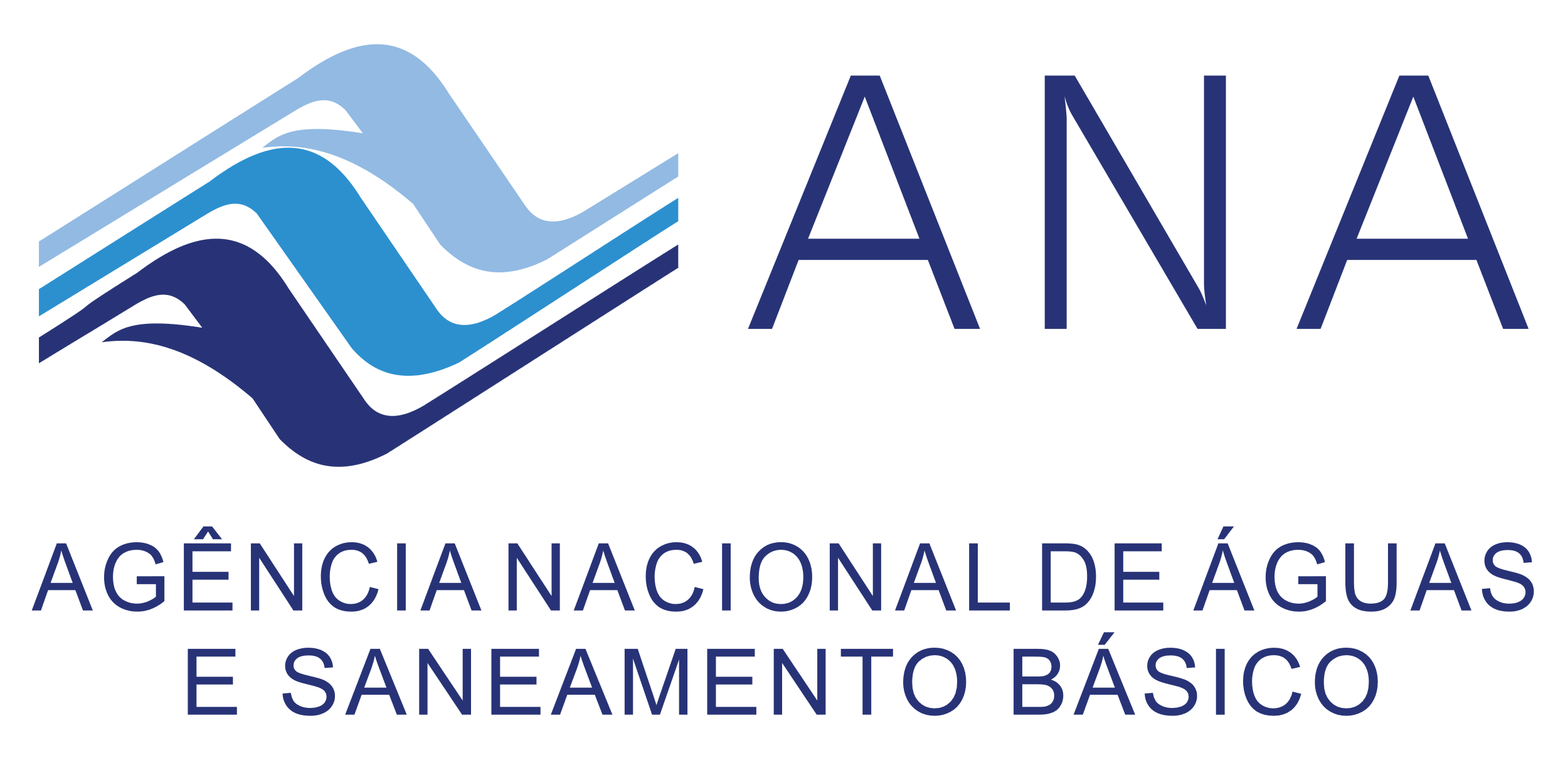 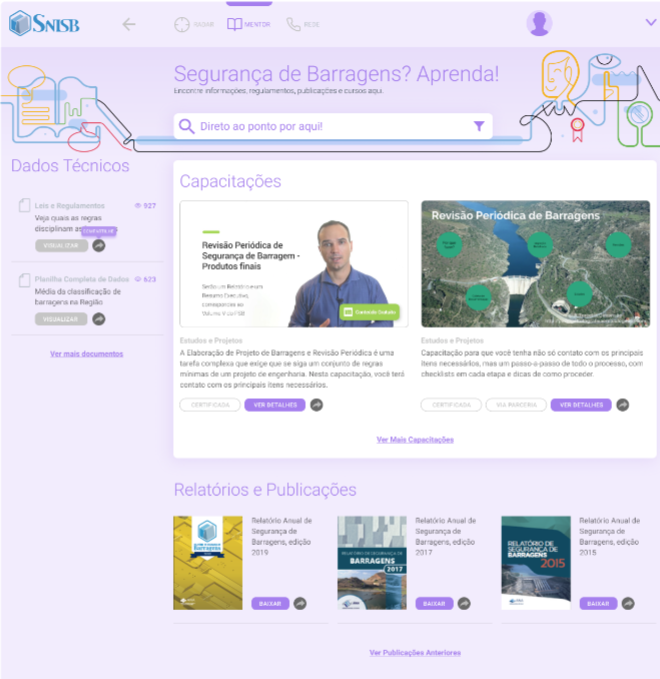 2020
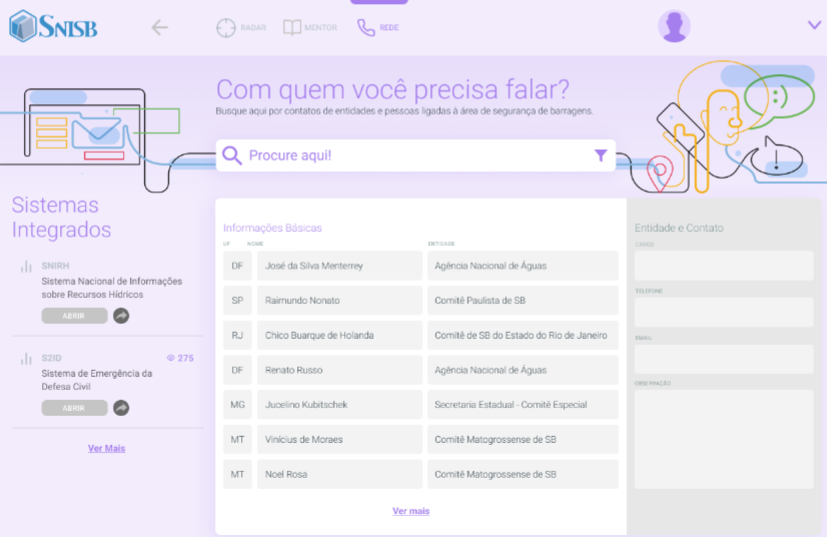 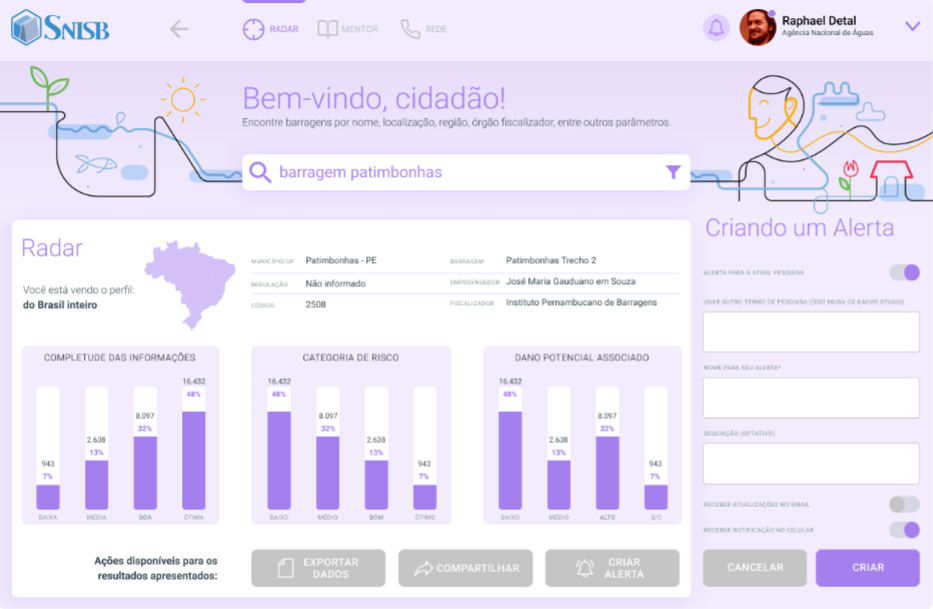 #AÁguaÉUmaSó
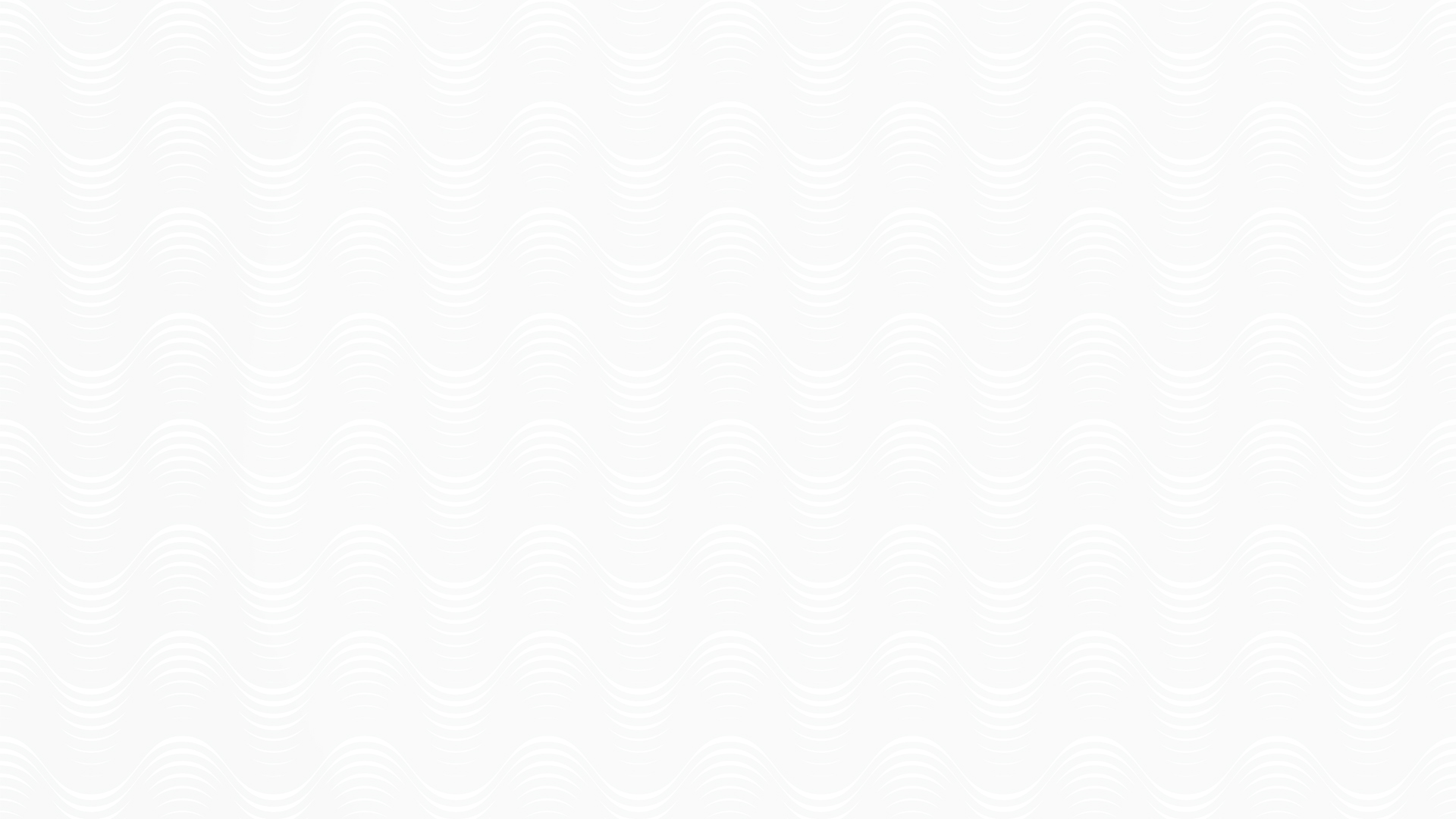 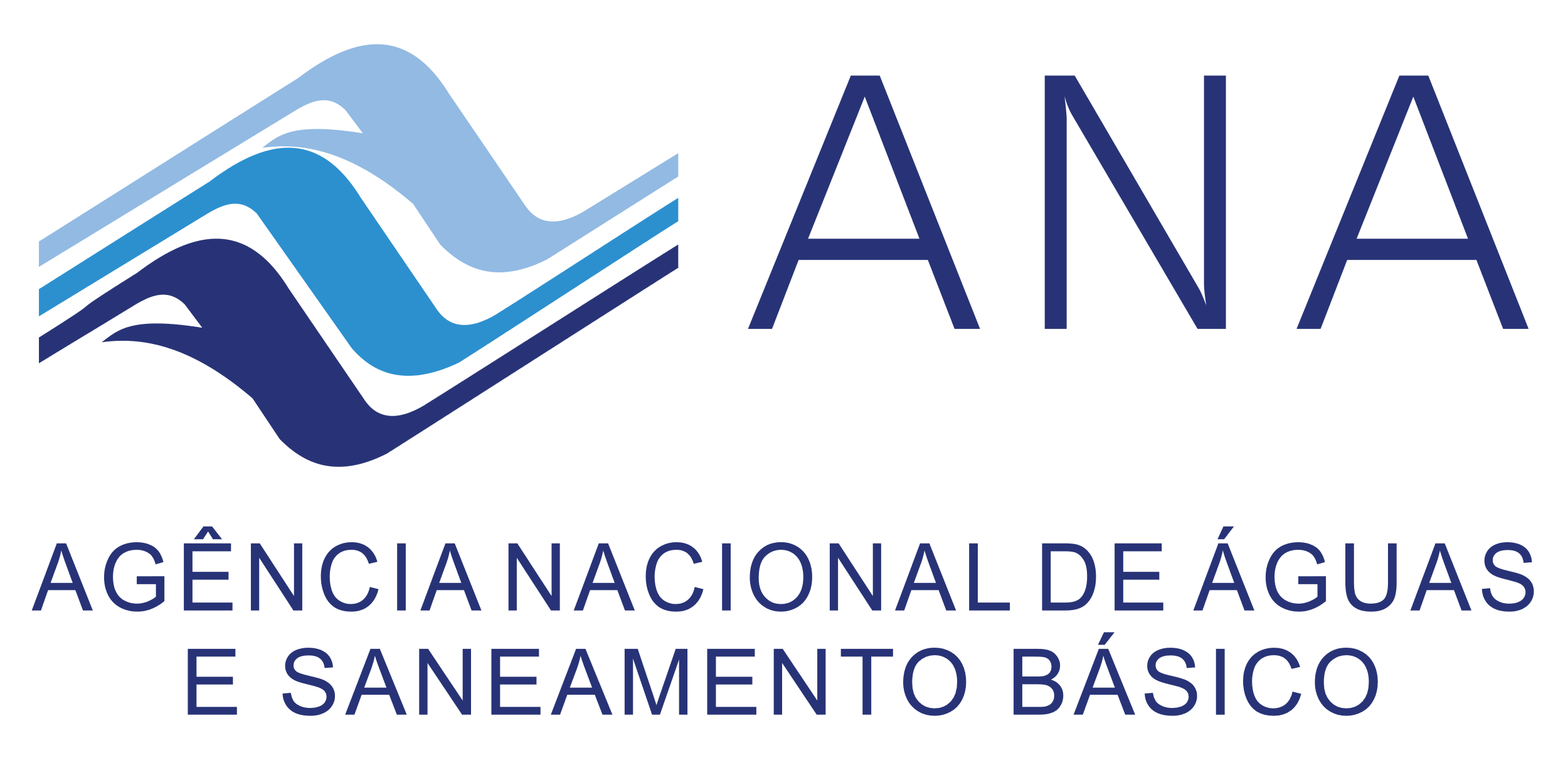 2020
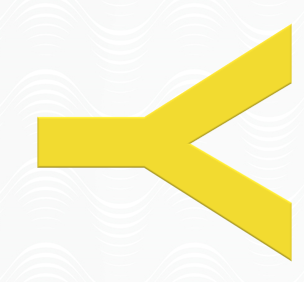 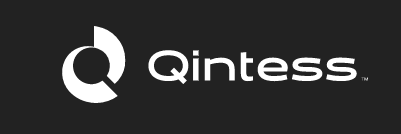 Manutenção
SNISB
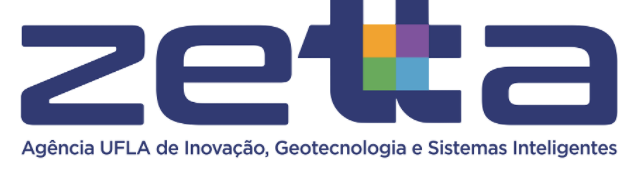 Novo SNISB
#AÁguaÉUmaSó
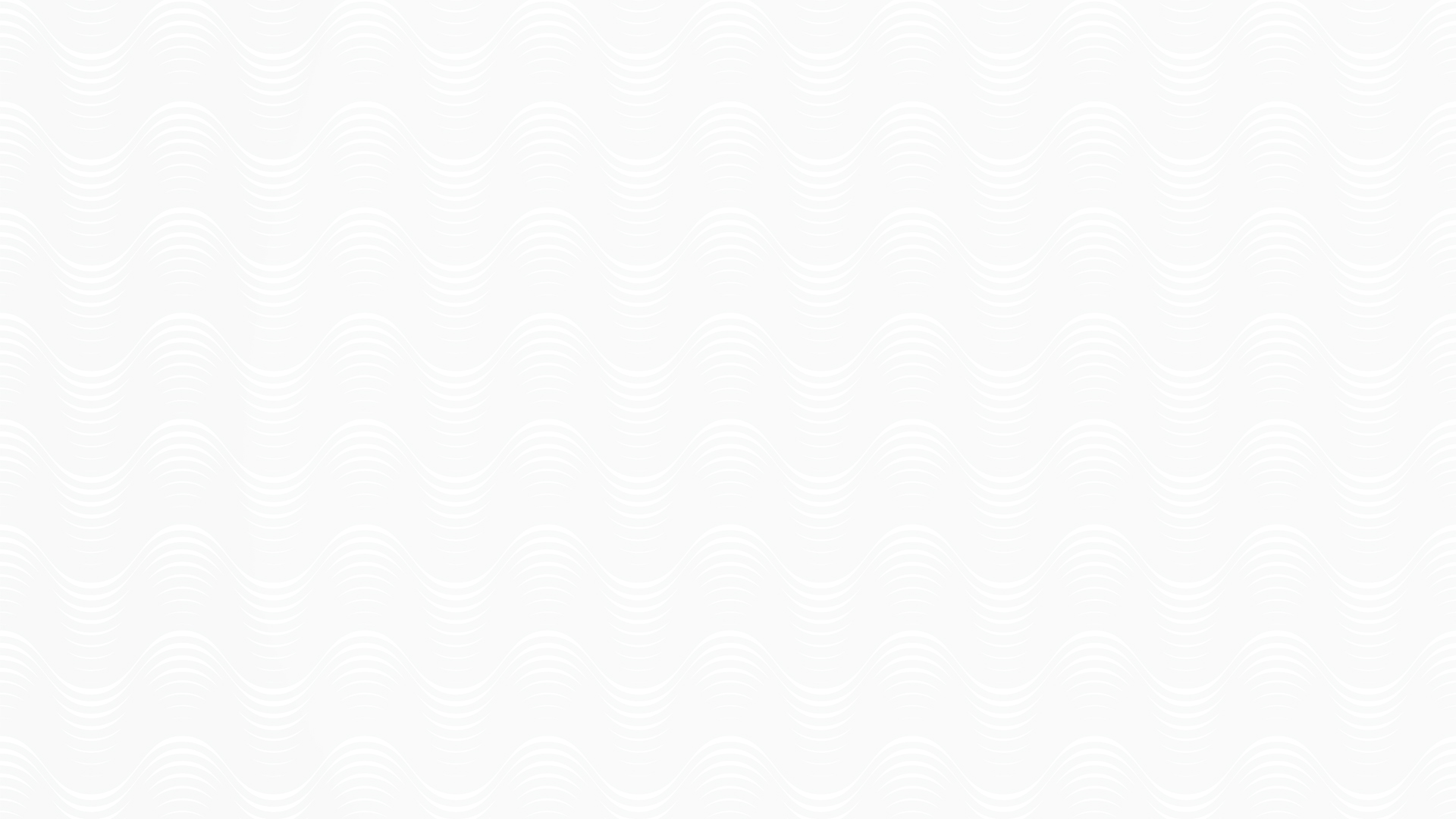 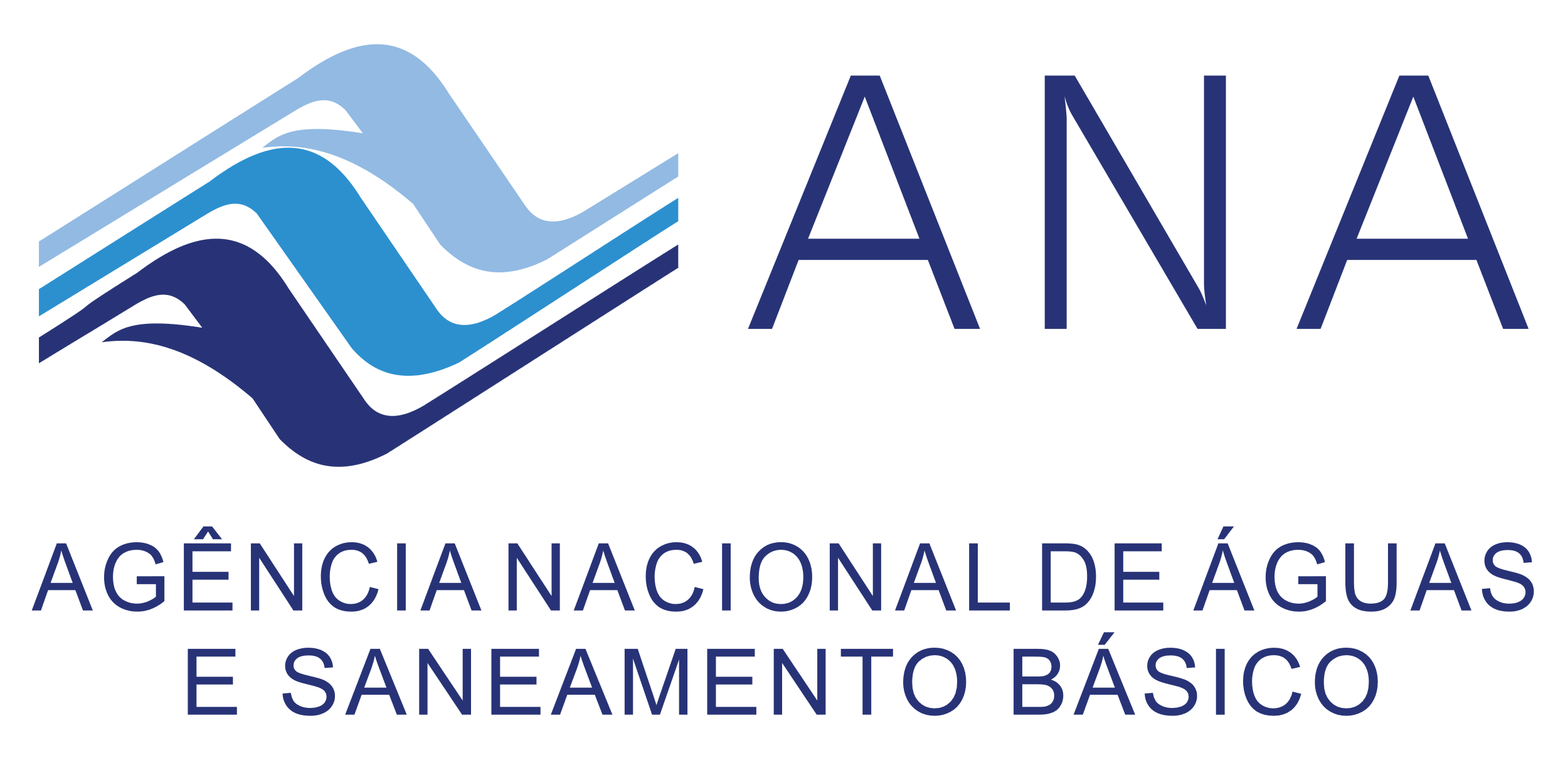 2020
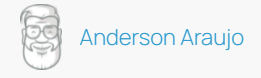 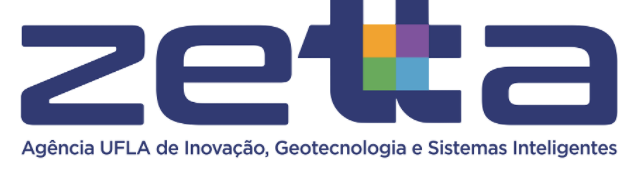 #AÁguaÉUmaSó
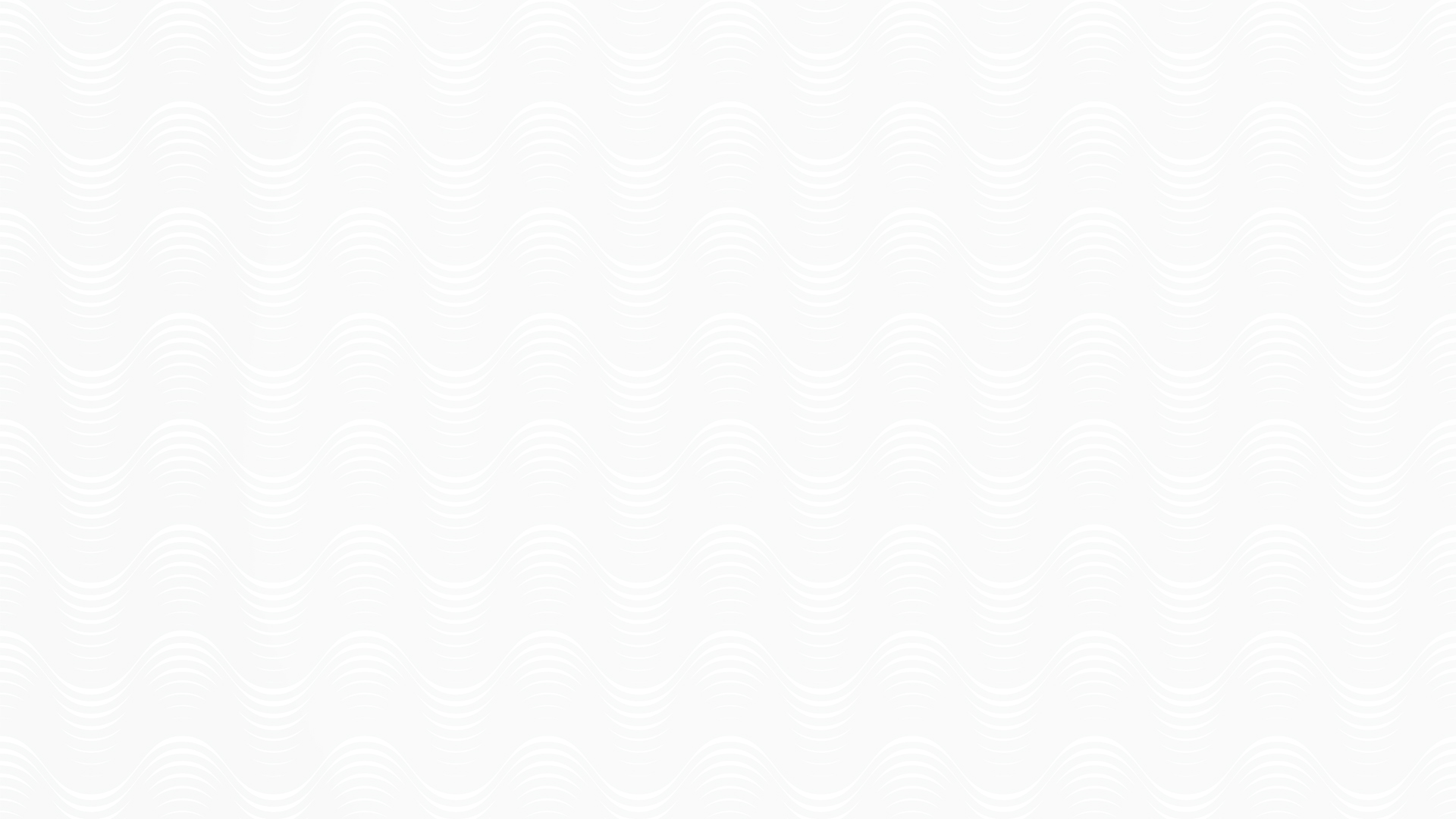 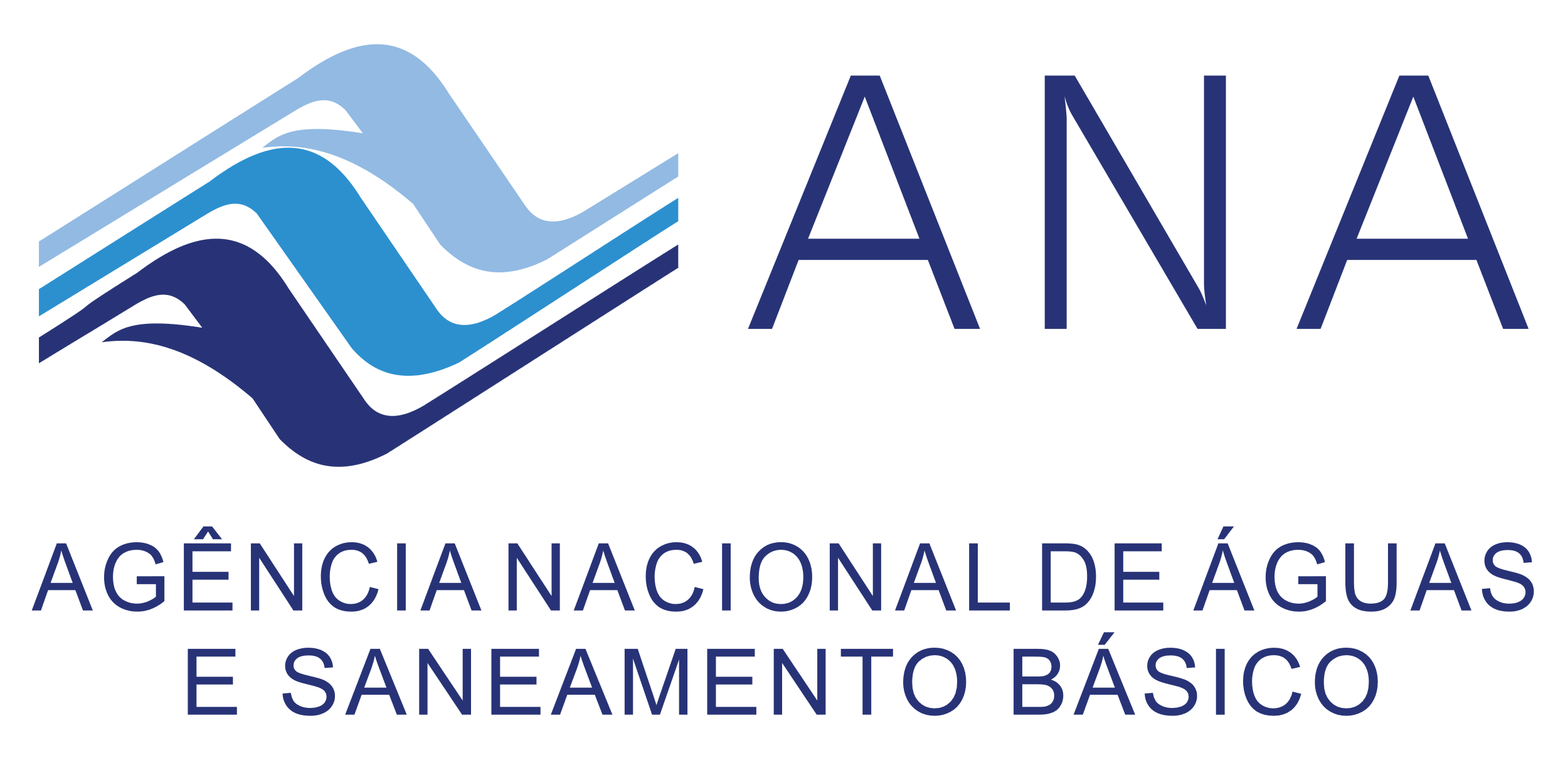 2021
ProtótipoO SNISB para o Cidadão Interessado
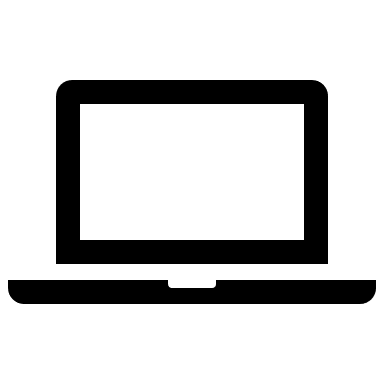 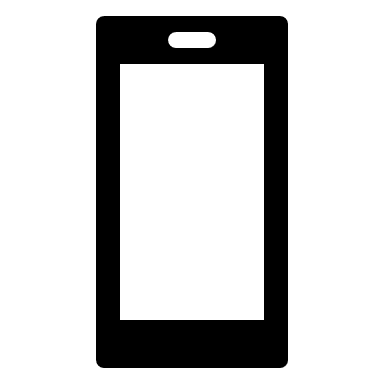 #AÁguaÉUmaSó
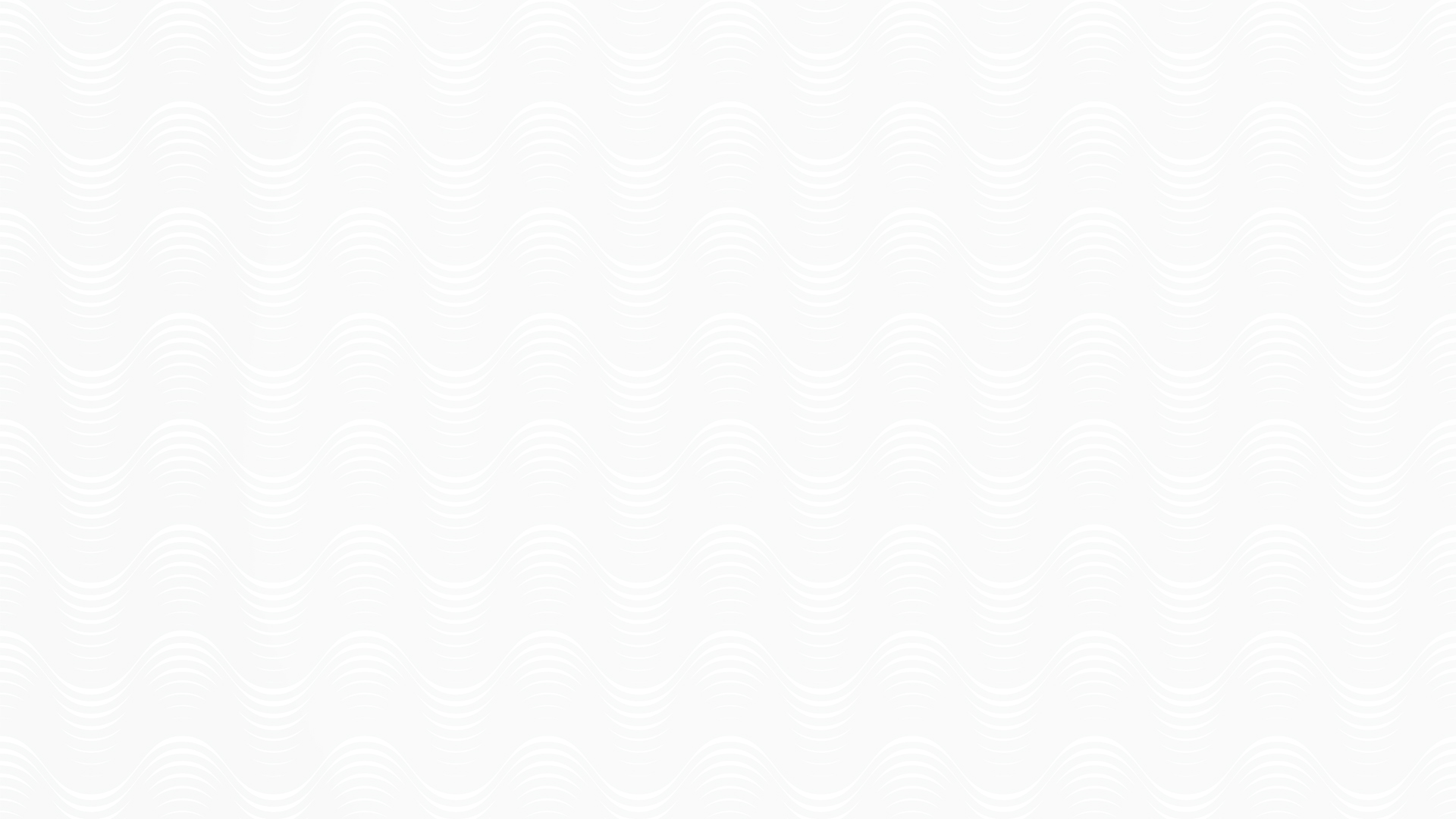 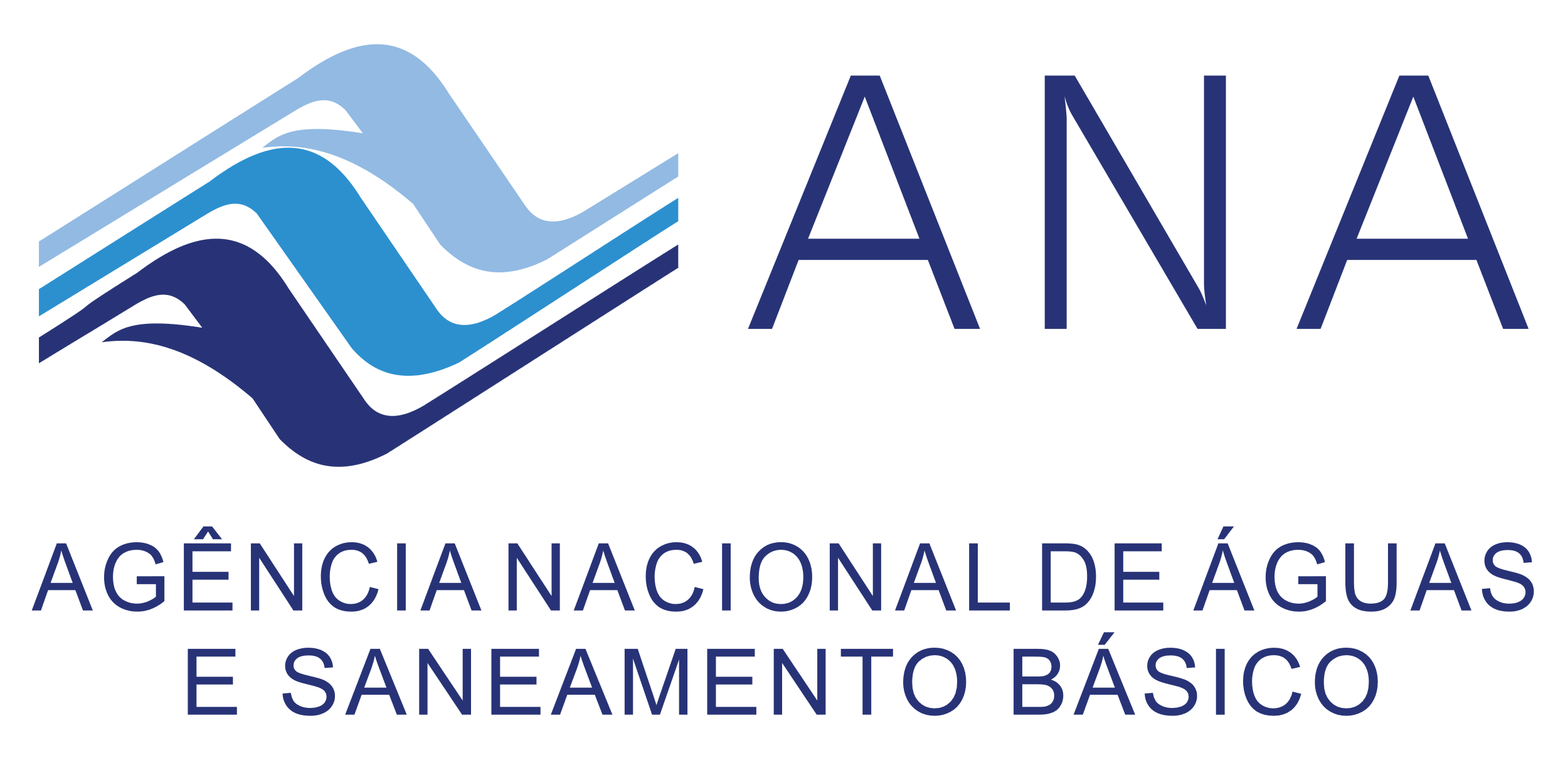 Próximos Passos
Protótipo Empreendedores
  Protótipo Fiscalizadores
  Implementação
Integração com outros Sistemas
#AÁguaÉUmaSó
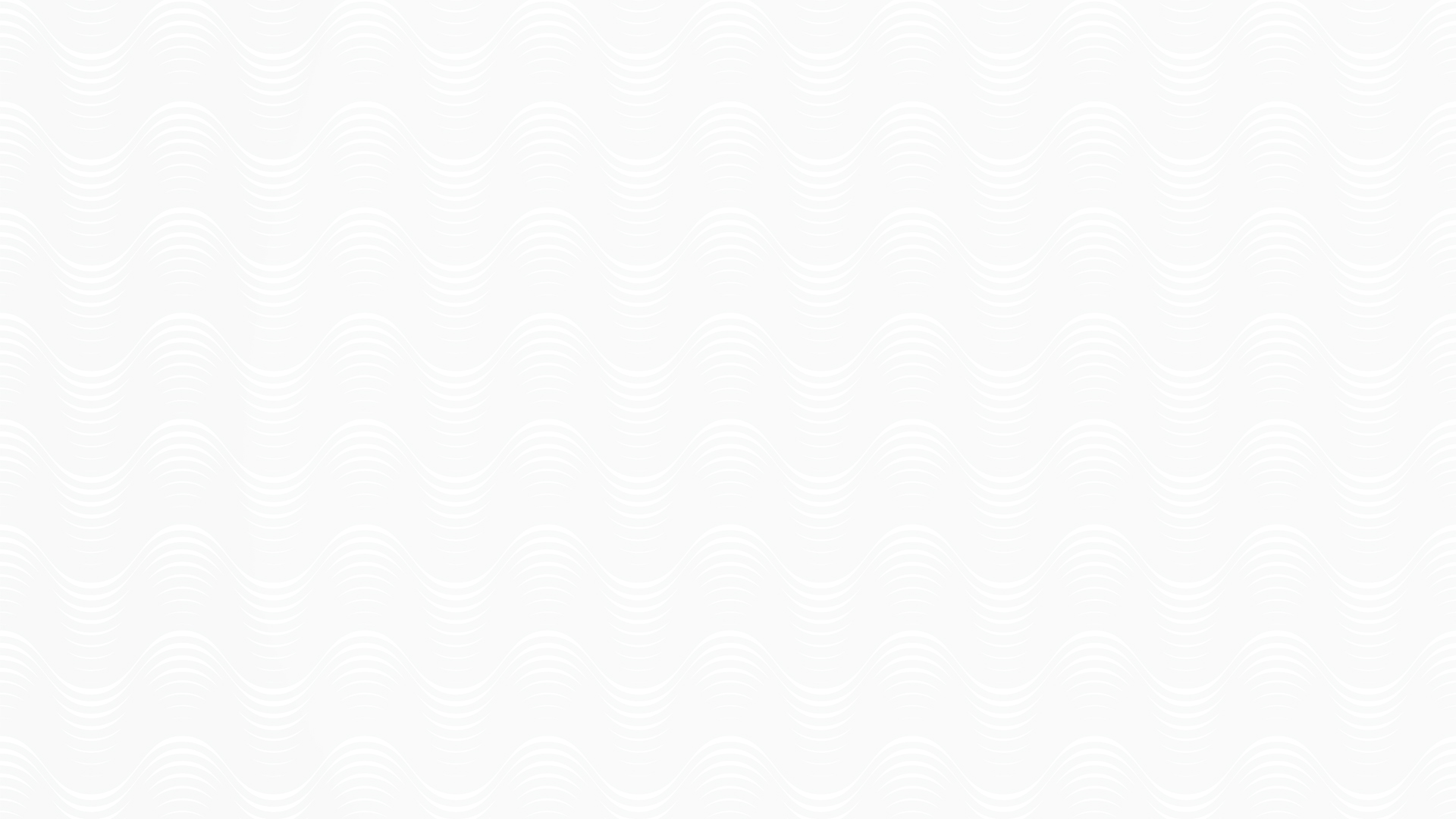 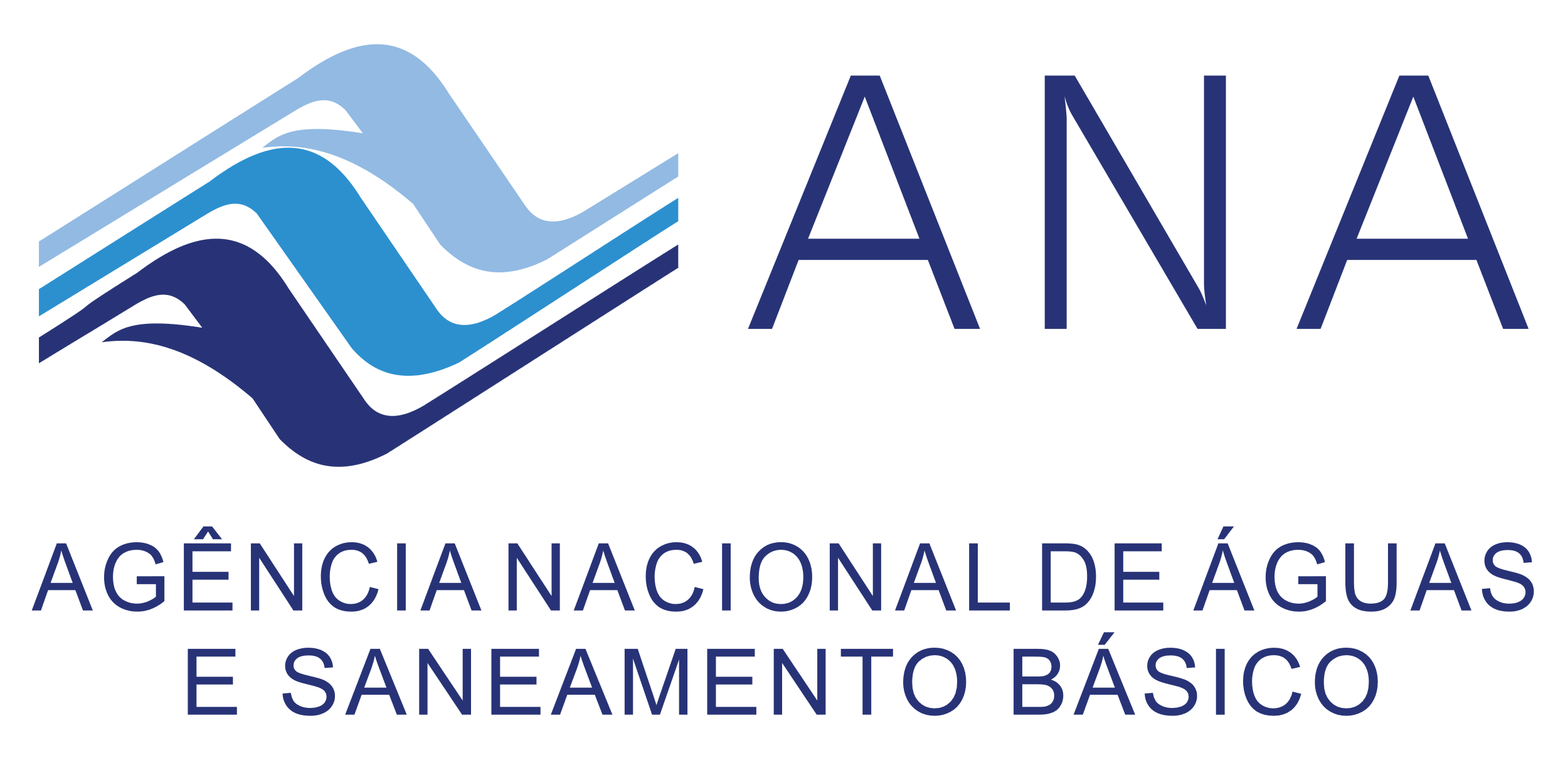 Integração com outros Sistemas
S2ID
ANEEL
SINIMA
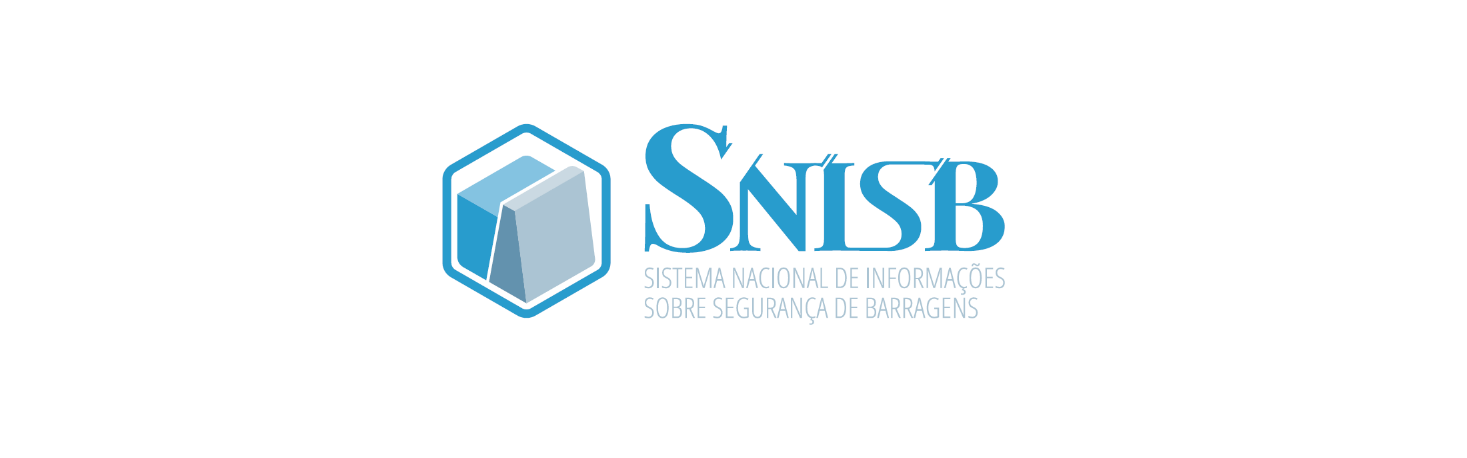 IMASUL
IGAM-MG
IAT - PR
#AÁguaÉUmaSó
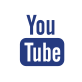 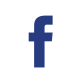 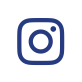 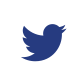 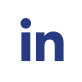 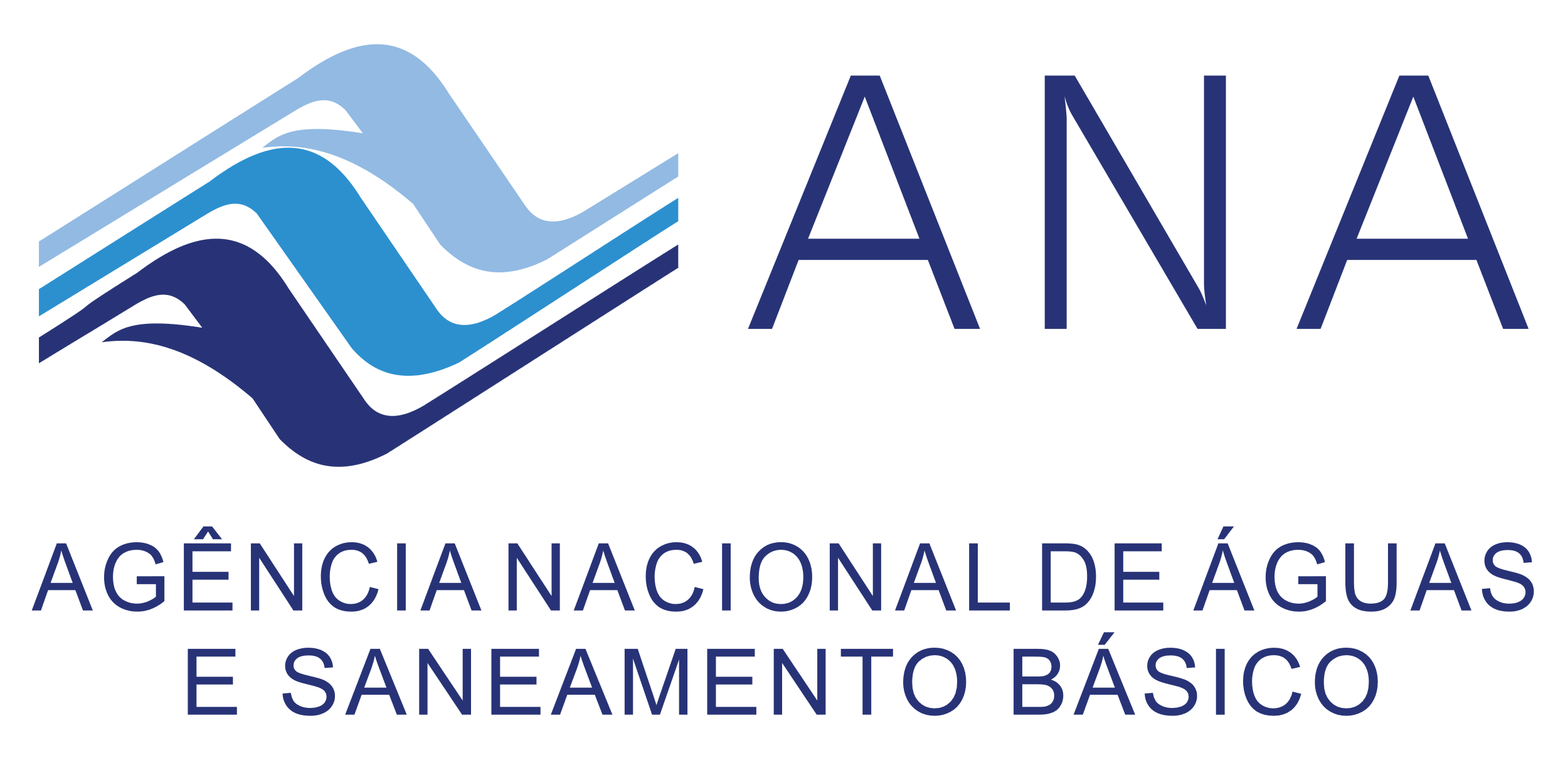 FALE COM A ANA
@anagovbr
TELEFONES
ENDEREÇO
(61) 2109-5389
(61) 2’09-5589
Setor Policial (SPO), Área 5, Quadra 3, Bloco O, Sala 106
Brasília (DF), 70610-200.
www.ana.gov.br
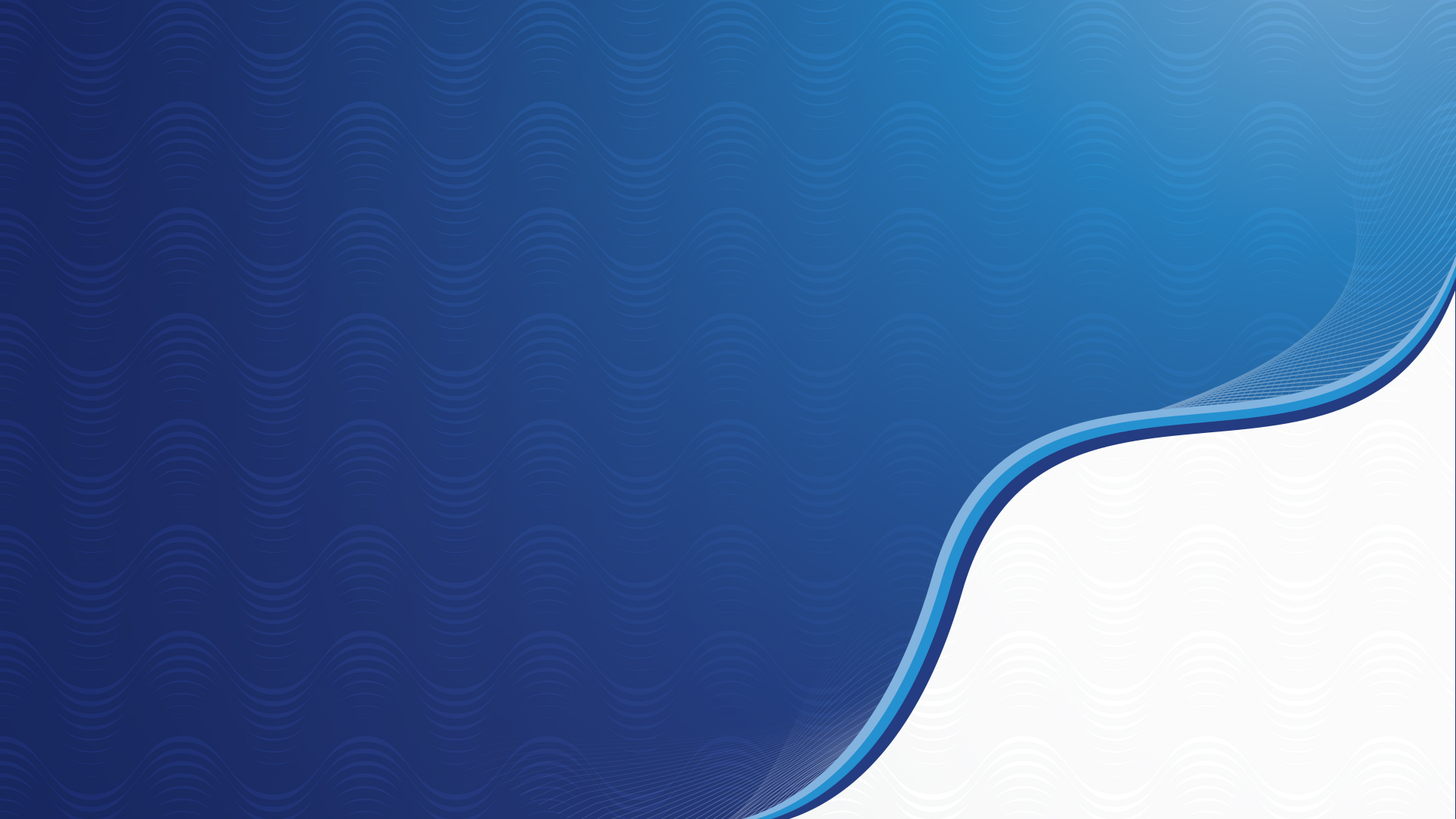 #AÁguaÉUmaSó
Obrigado!
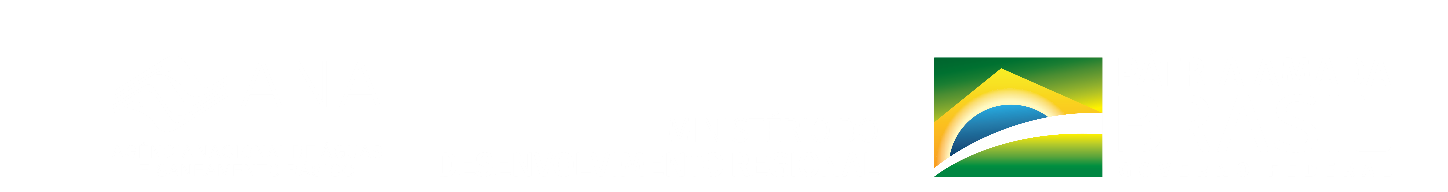 até a próxima.